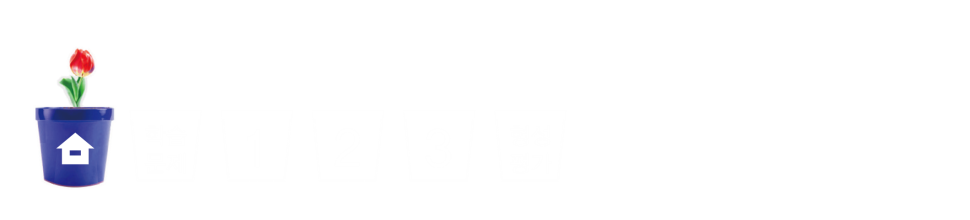 4
비와 비율
(『수학』 76~77쪽 , 『수학 익힘』 50~51쪽)
3
비를 알아볼까요
차시
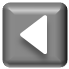 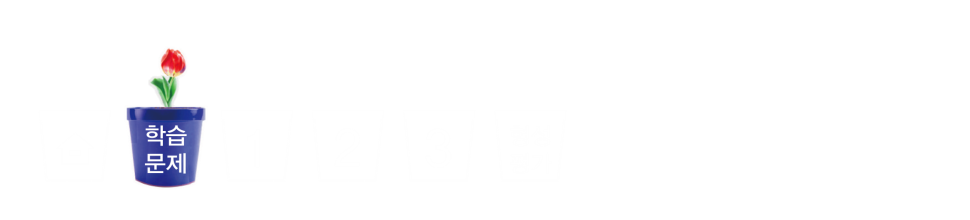 3차시
비를 알아볼까요
비의 뜻을 알고 
비의 기호를 사용하여 
나타내어 보아요.
학습
문제
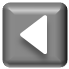 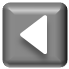 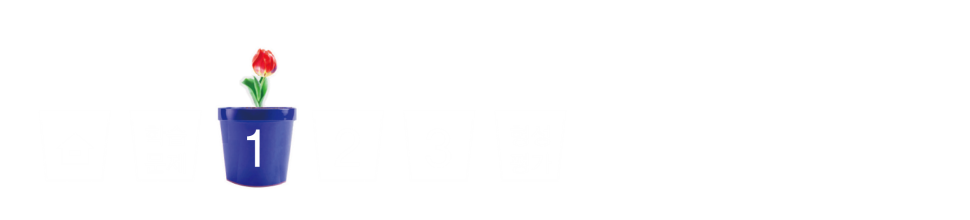 비가 필요한 상황을 파악하고, 
비의 뜻 이해하기
지혜네 모둠은 물 3컵에 포도 원액 2컵을 넣어 포도주스 1병을 만들었습니다.
물의 양과 포도 원액의 양을 비교하는 방법을 알아봅시다.
포도주스 1병을 만들기 위해 필요한 물의 양은 얼마인가요?
포도주스 1병을 만들기 위해 필요한 포도 원액의 양은 얼마인가요?
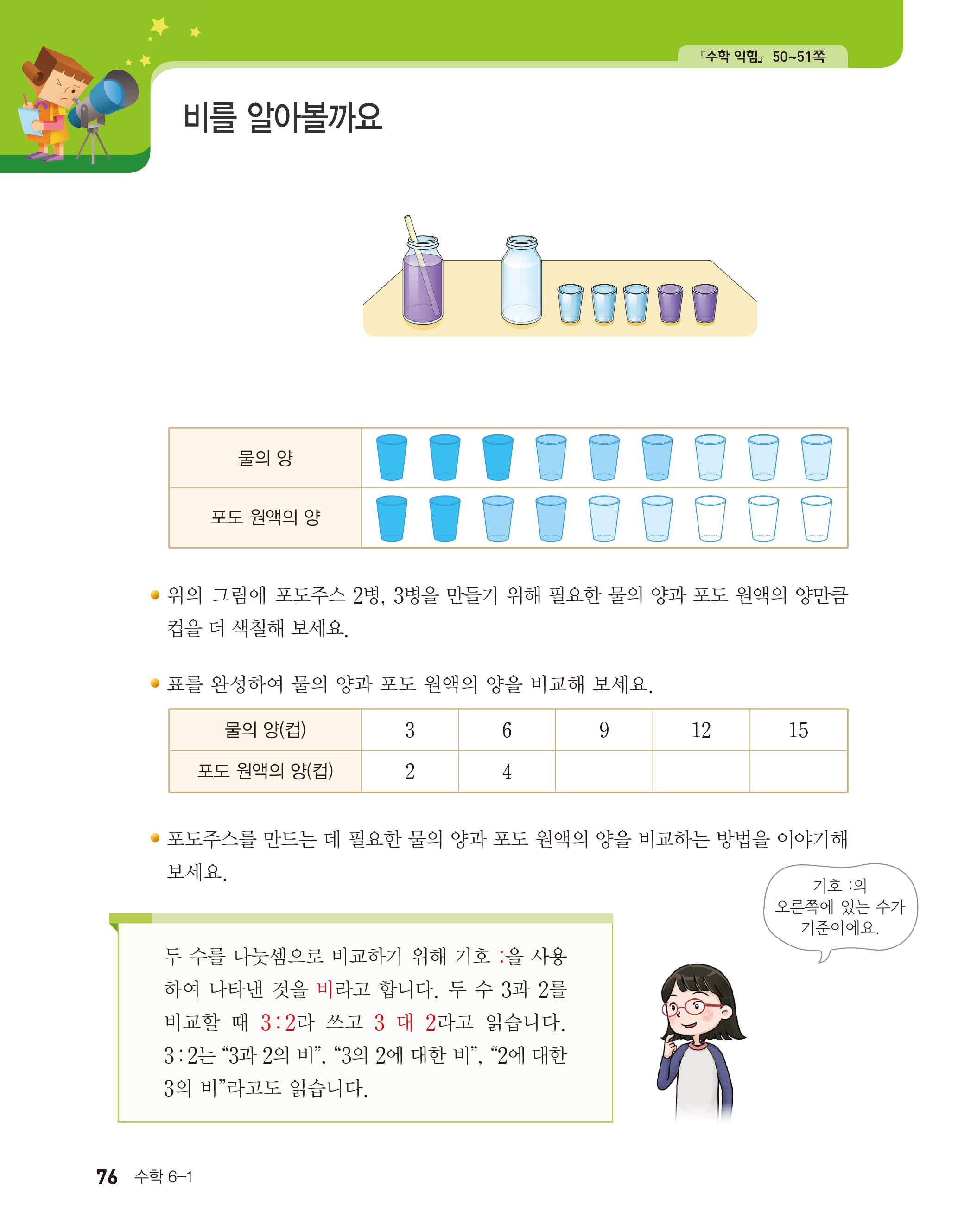 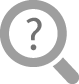 3컵입니다.
2컵입니다.
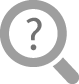 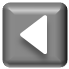 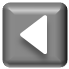 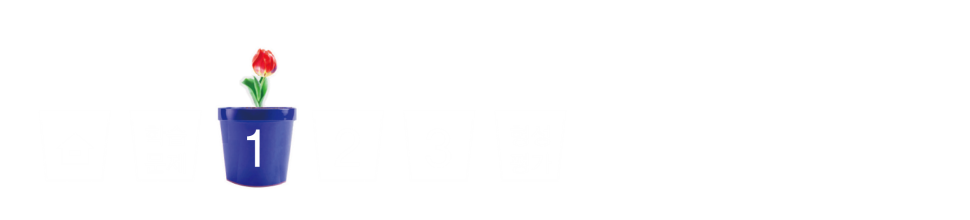 비가 필요한 상황을 파악하고, 
비의 뜻 이해하기
포도주스 1병을 만들기 위해 필요한 물의 양과 포도 원액의 양만큼 컵을 색칠해 보세요.
포도주스 2병을 만들기 위해 필요한 물의 양과 포도원액의 양만큼 컵을 더 색칠해 보세요.
포도주스 3병을 만들기 위해 필요한 물의 양과 포도원액의 양만큼 컵을 더 색칠해 보세요.
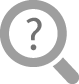 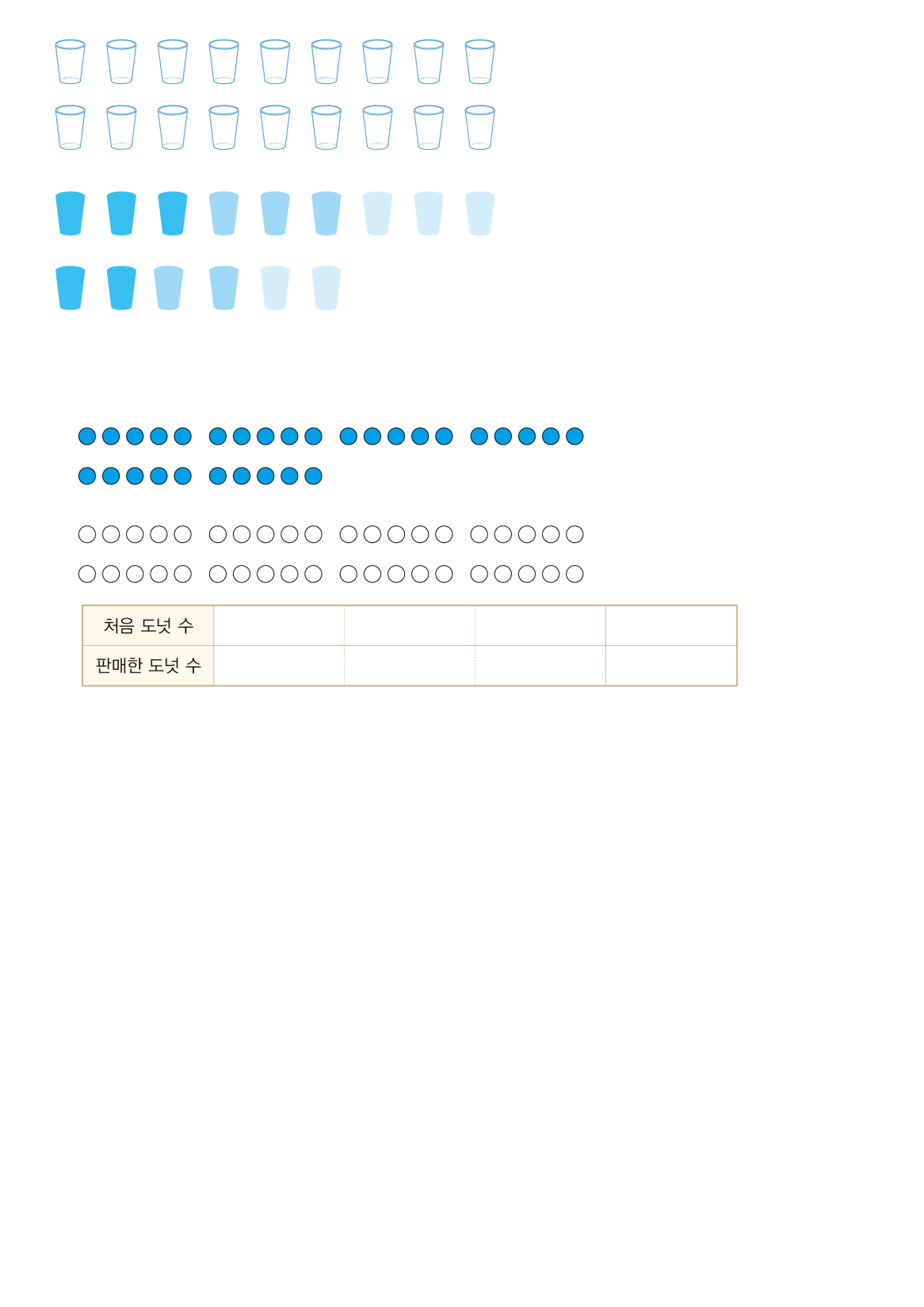 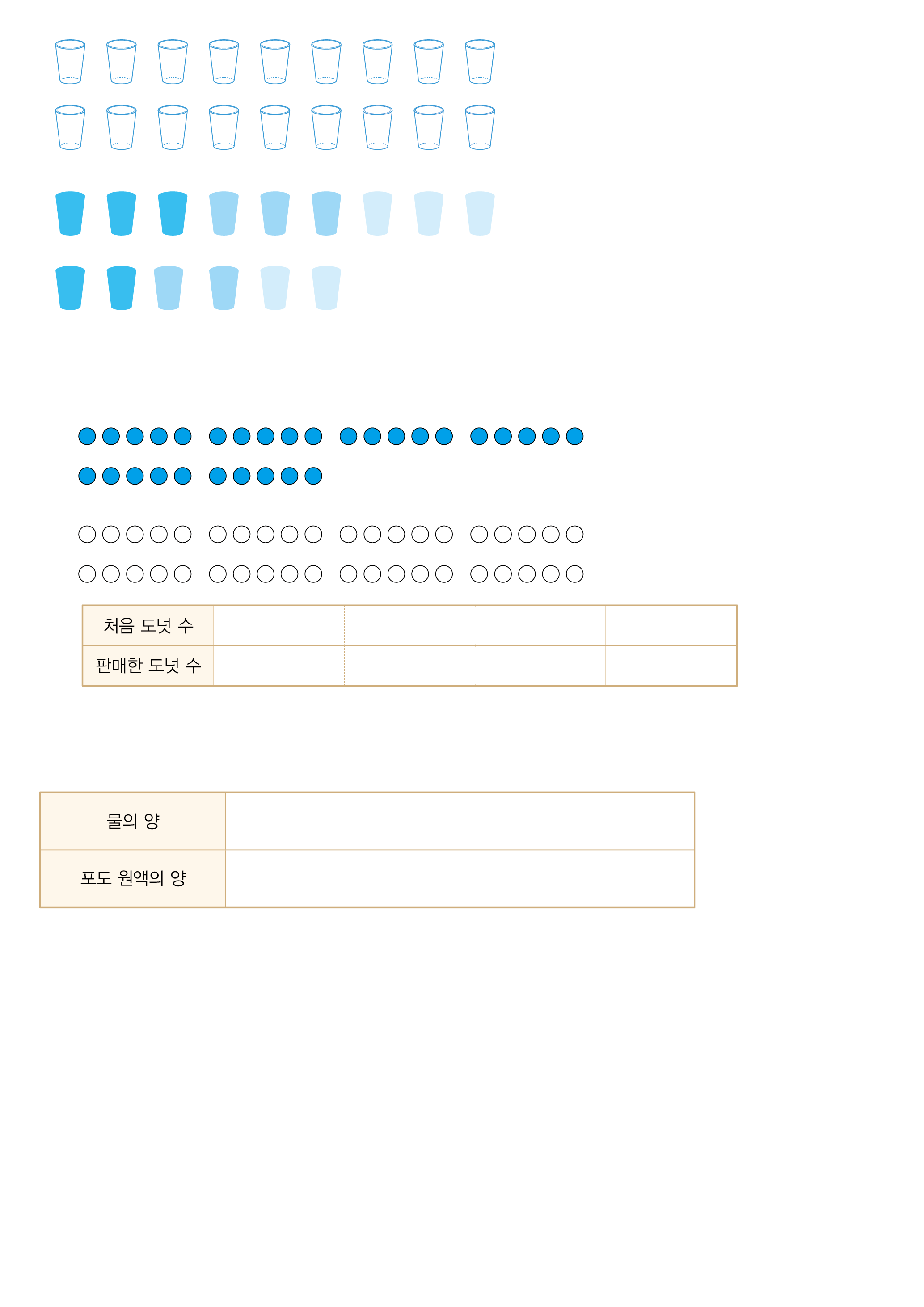 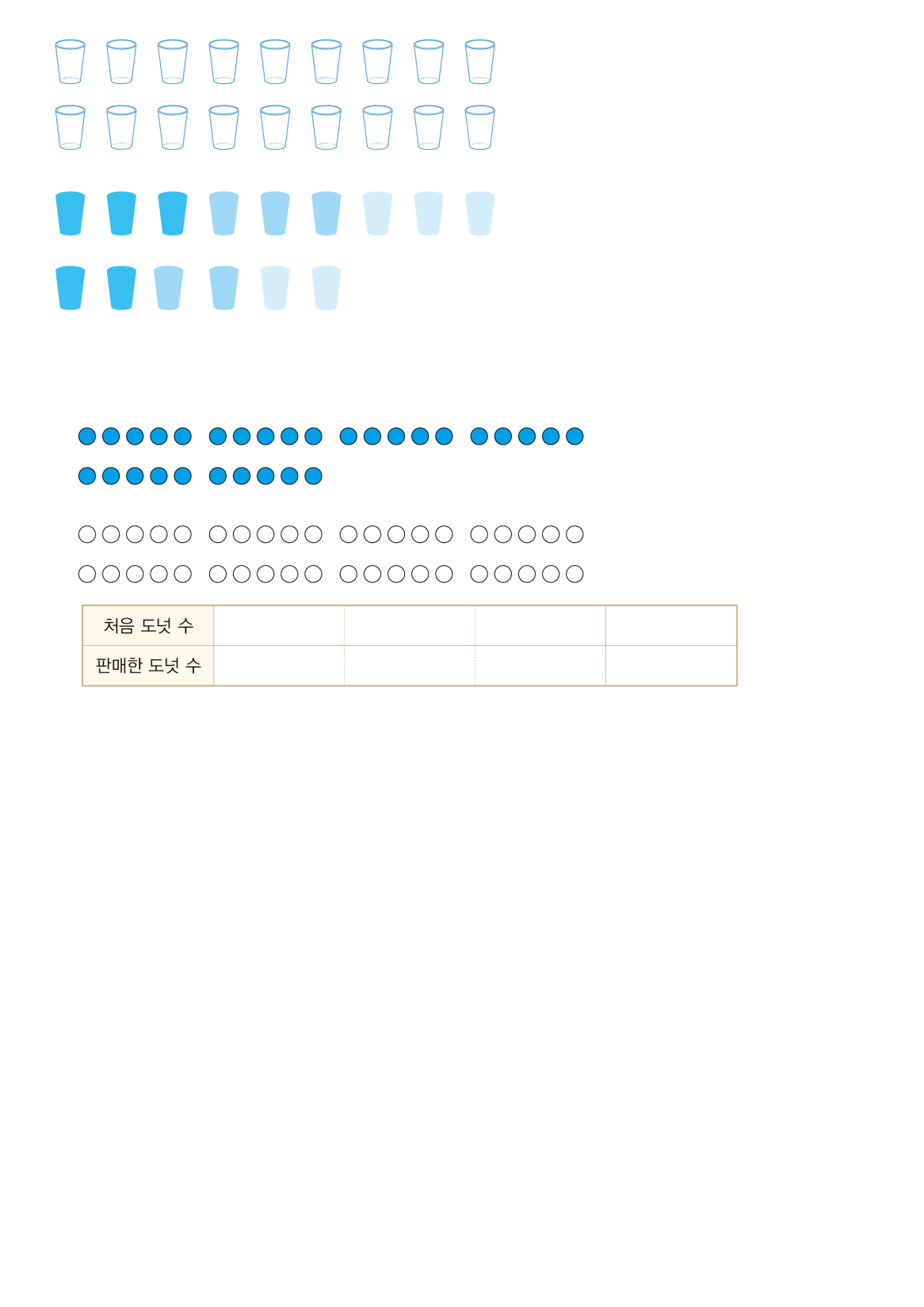 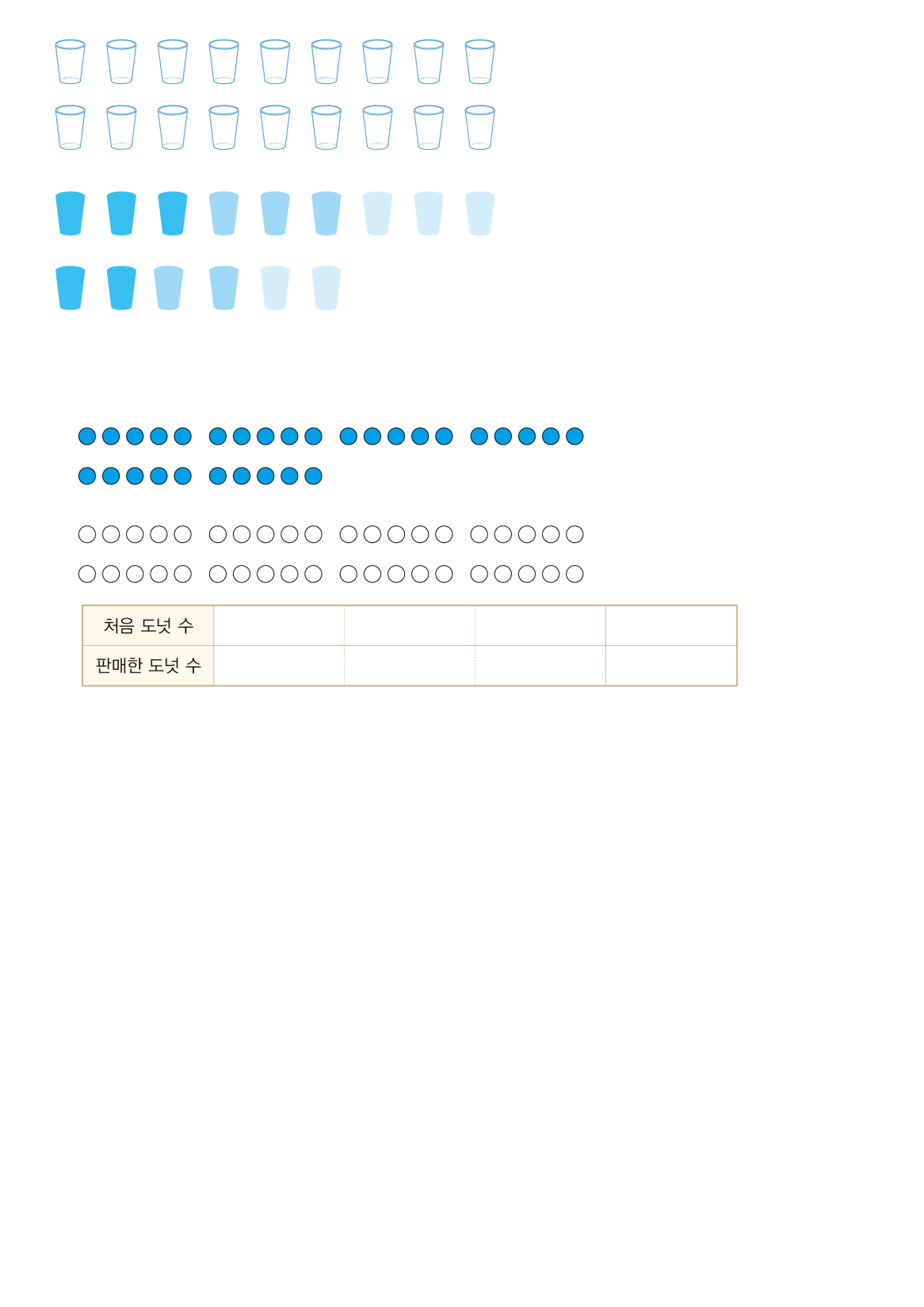 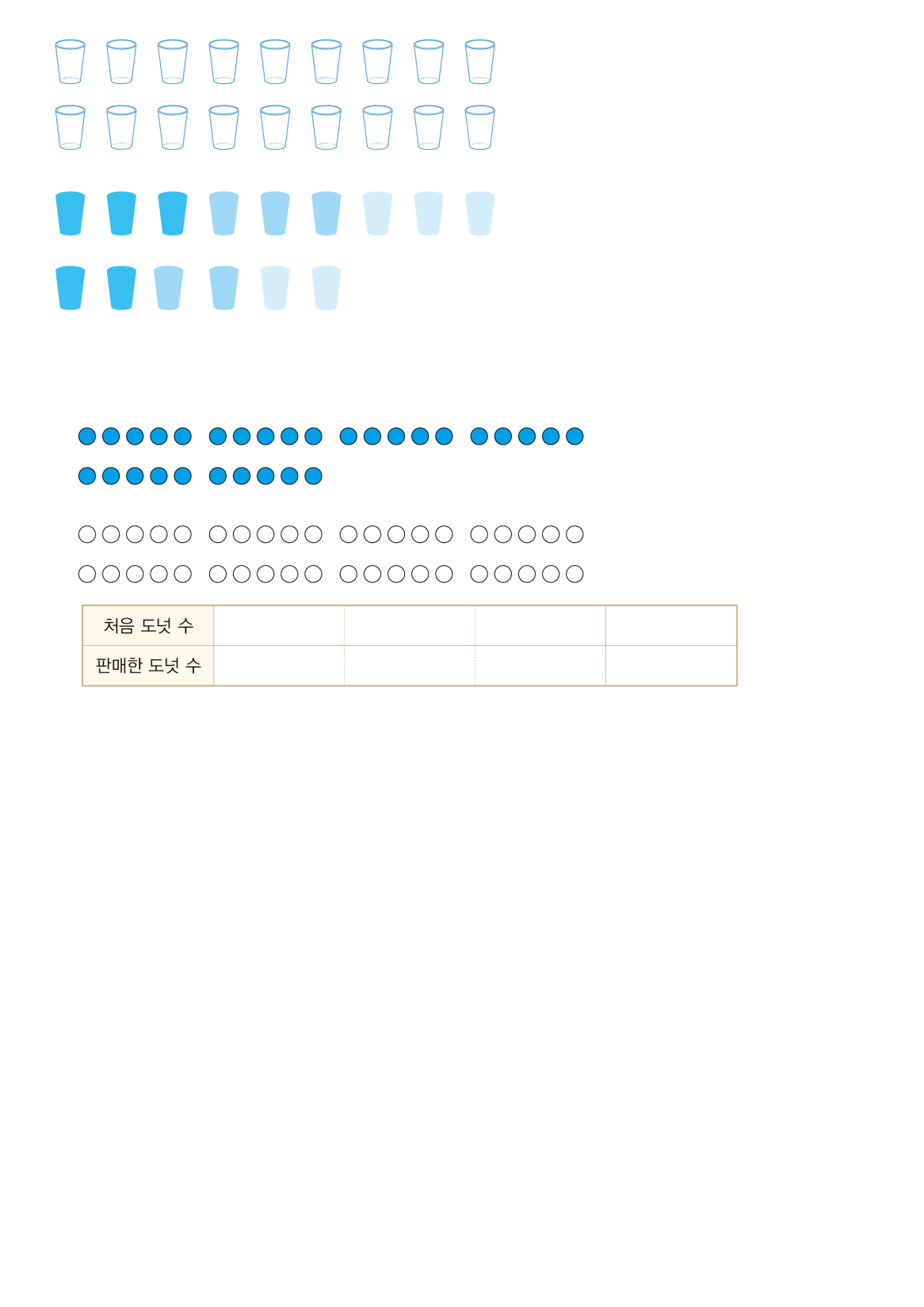 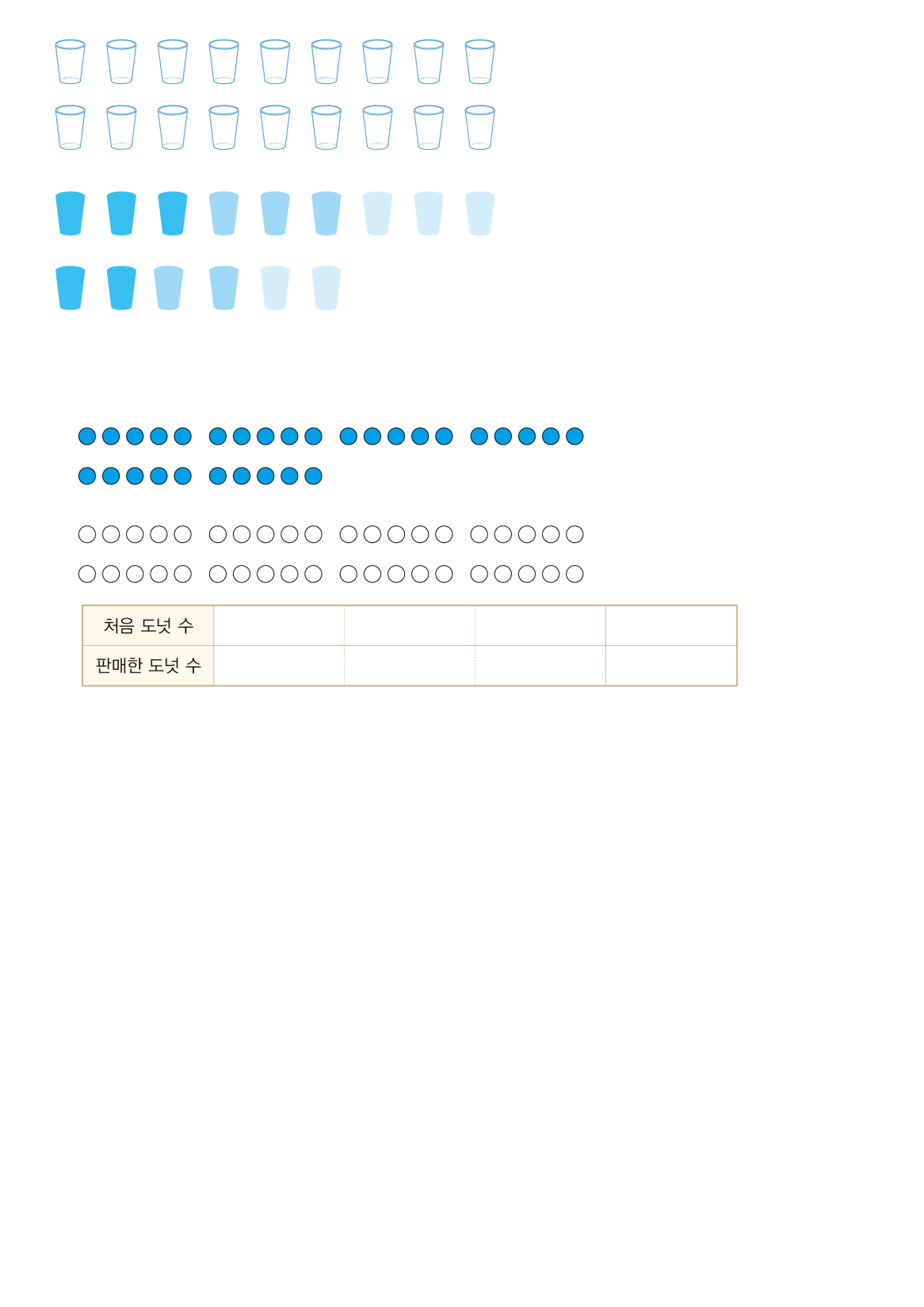 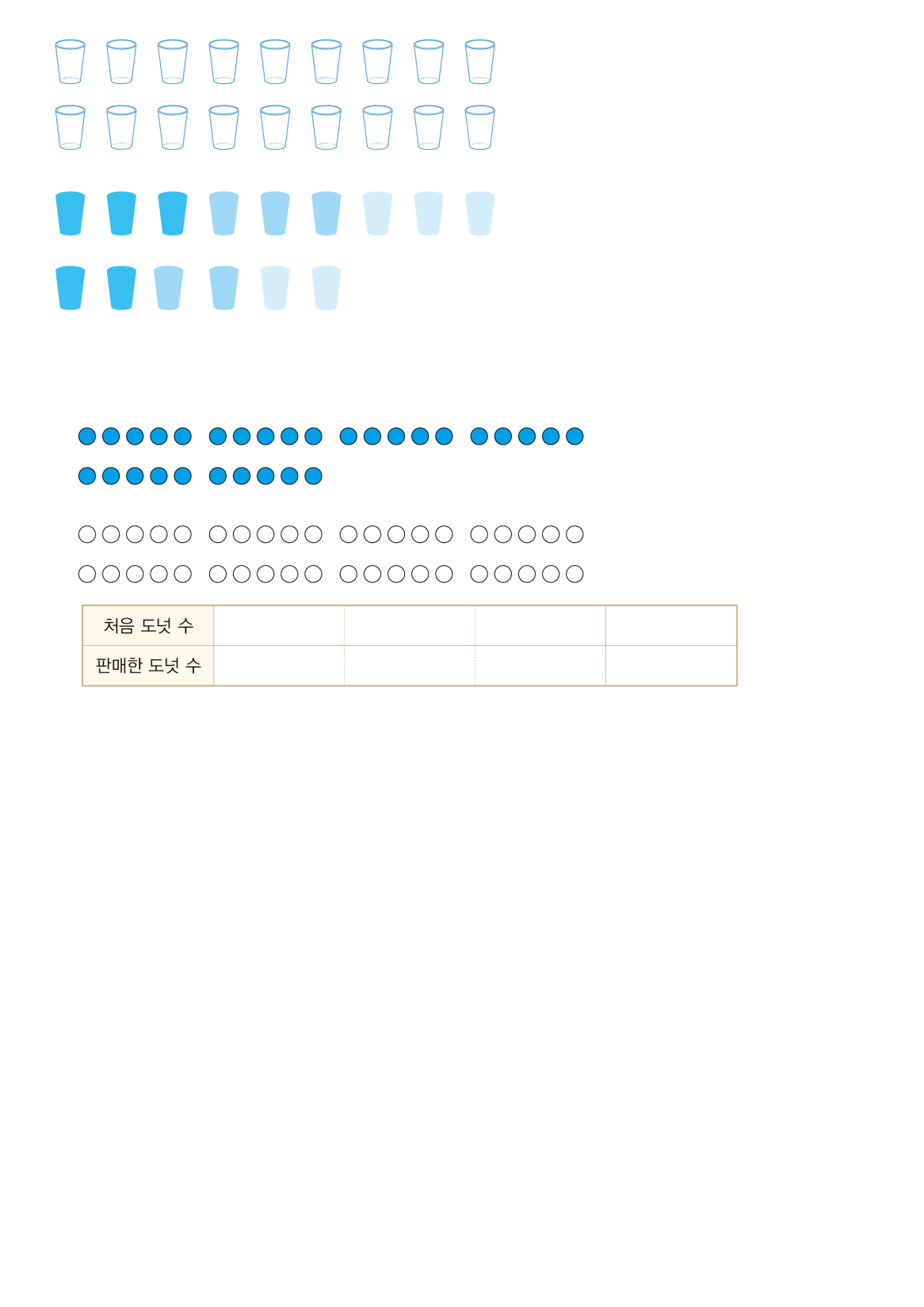 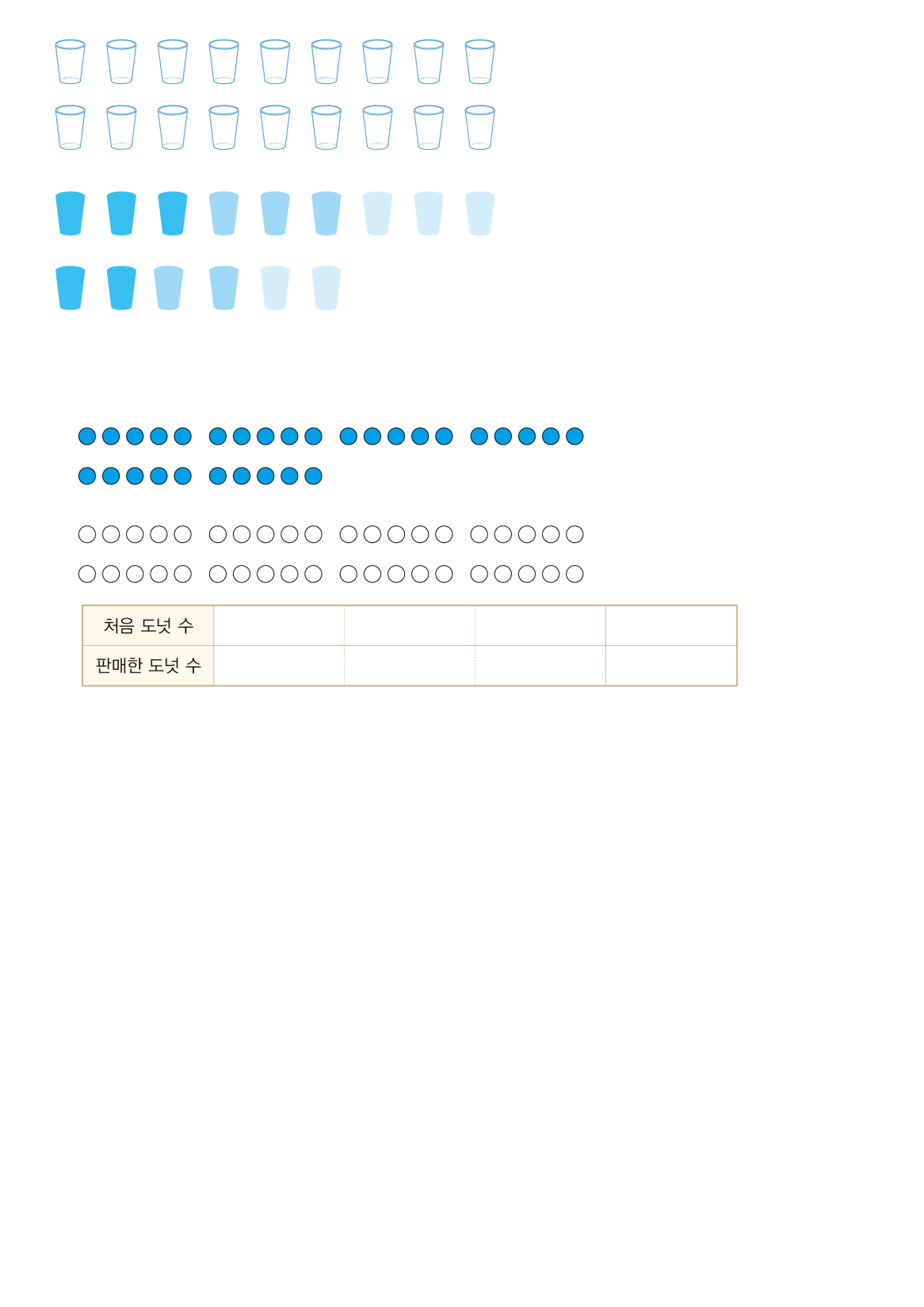 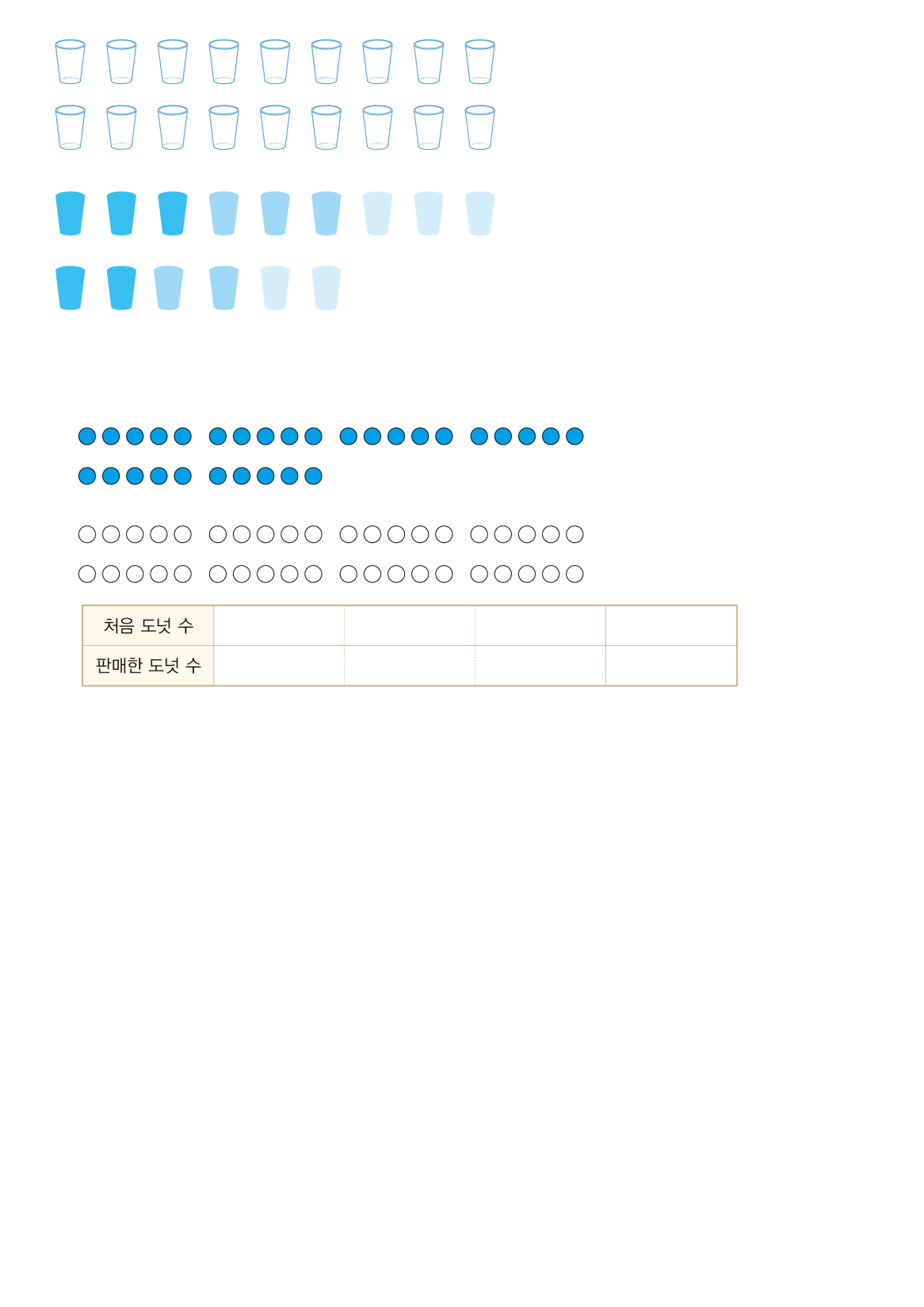 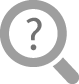 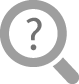 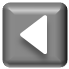 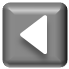 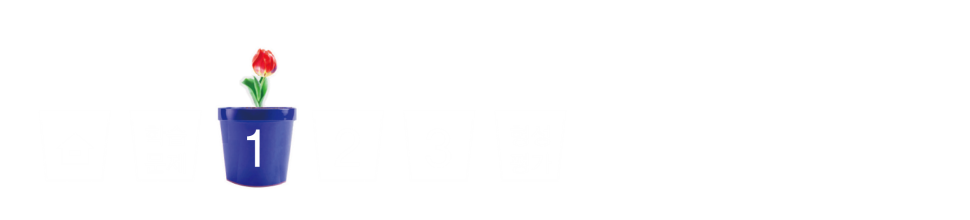 비가 필요한 상황을 파악하고, 
비의 뜻 이해하기
표를 완성하여 물의 양과 포도 원액의 양을 비교해 보세요.
포도주스를 만들기 위해 필요한 물의 양과 포도 원액의 양을 비교해 보세요.
포도주스를 만들기 위해 필요한 물의 양과 포도 원액의 양은 뺄셈과 나눗셈 중 
어느 방법으로 비교하면 좋을까요?
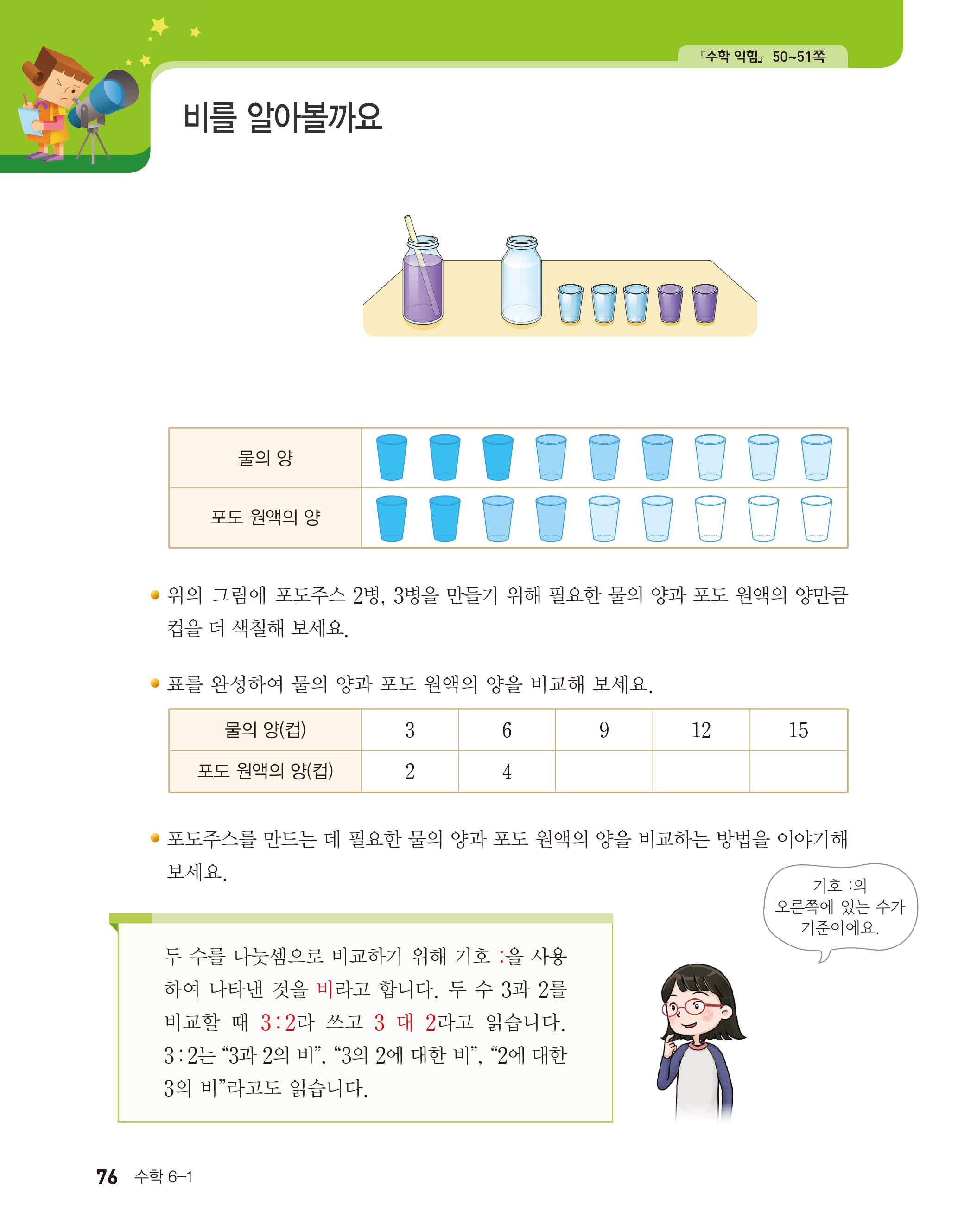 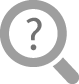 10
8
6
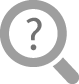 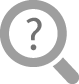 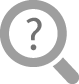 나눗셈으로 비교해야 합니다.
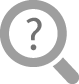 물의 양은 포도 원액 양의       배입니다.
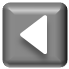 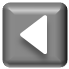 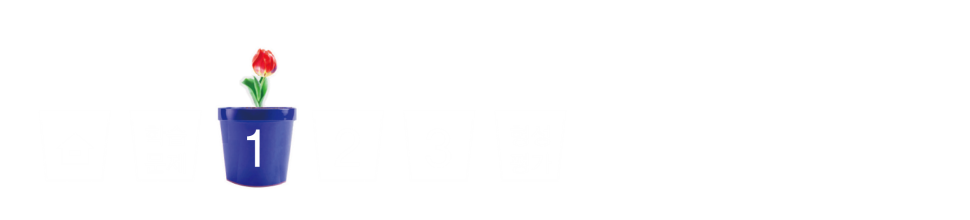 비가 필요한 상황을 파악하고, 
비의 뜻 이해하기
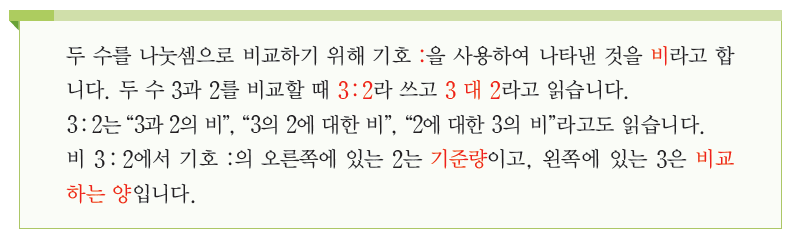 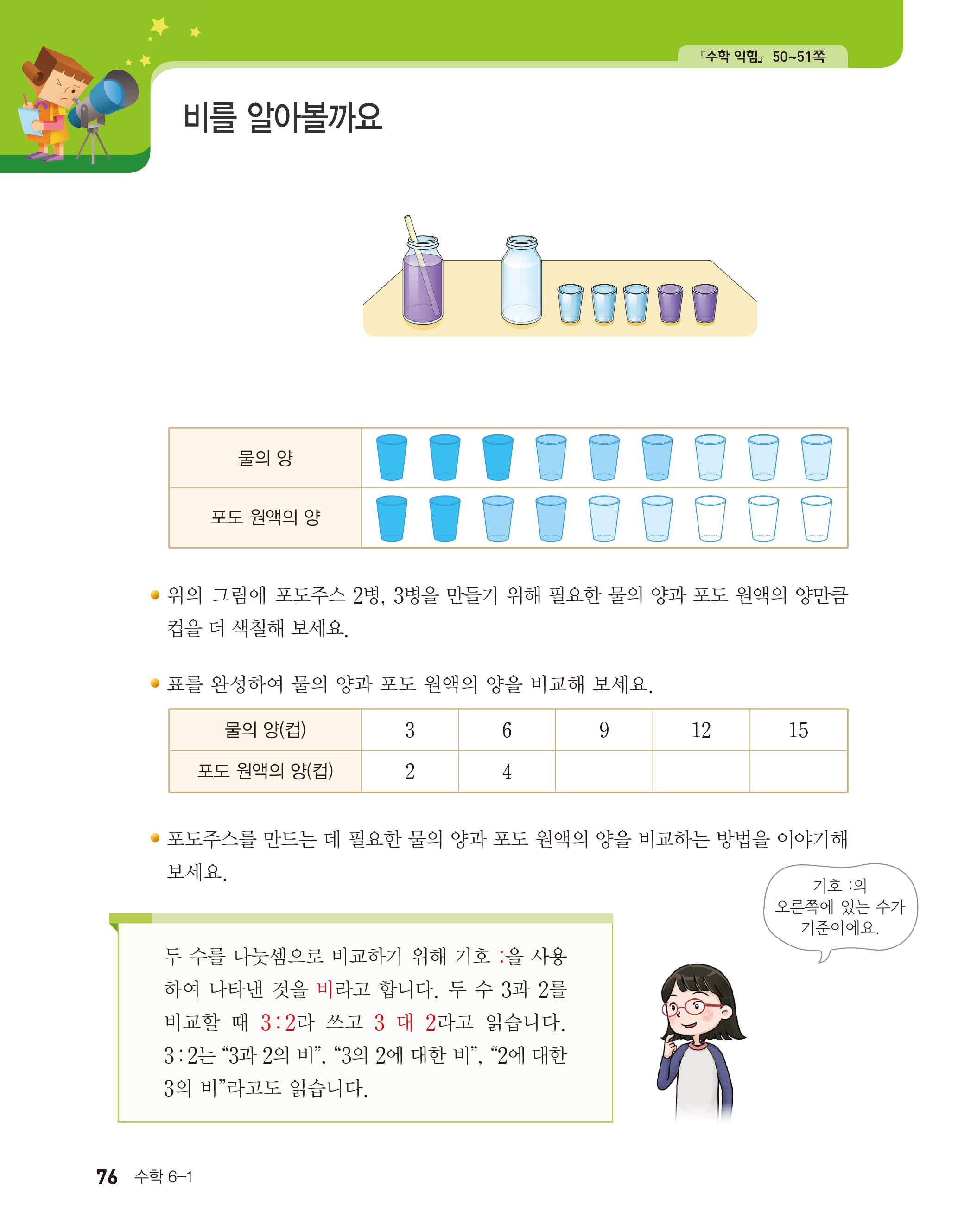 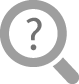 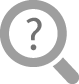 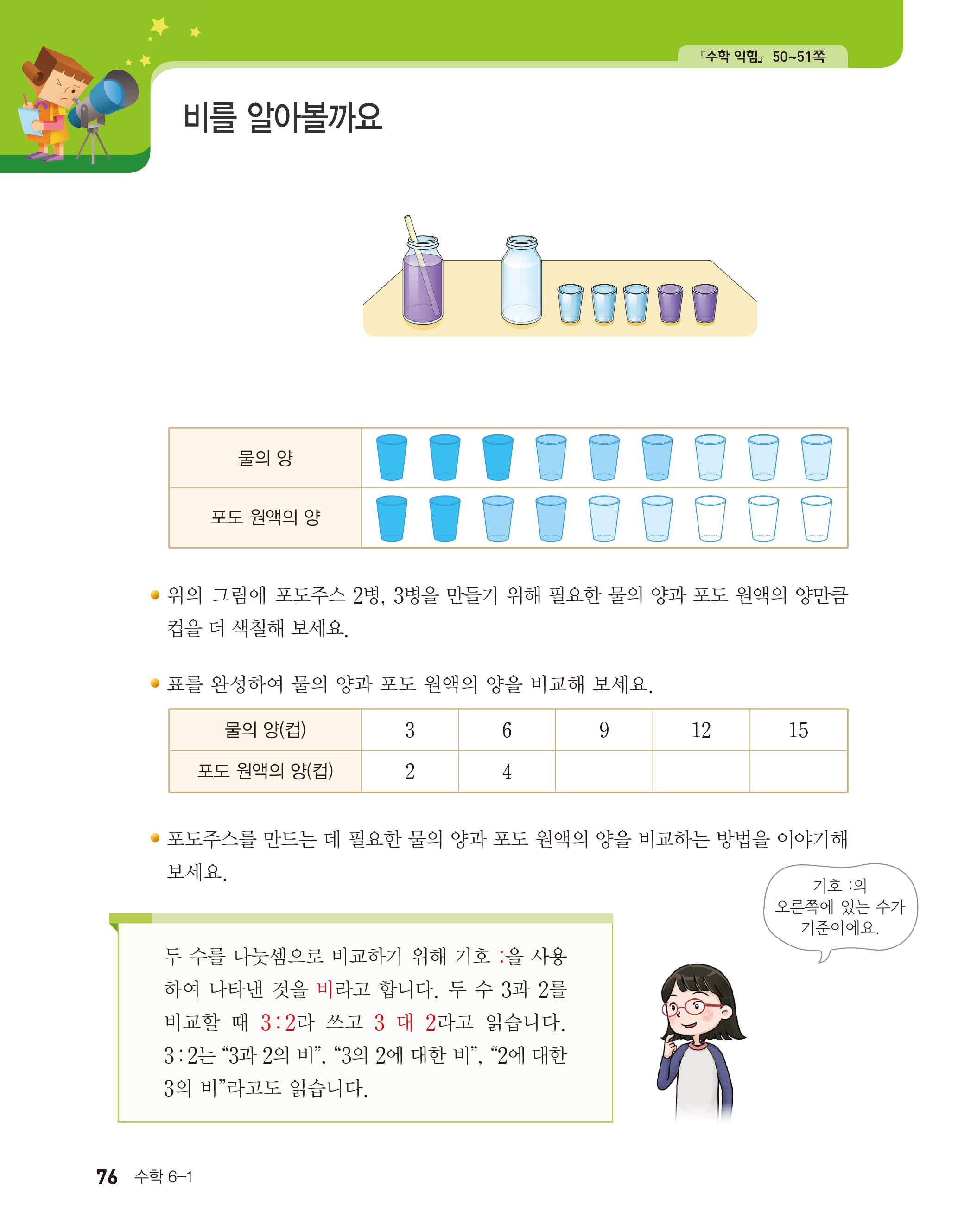 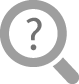 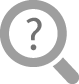 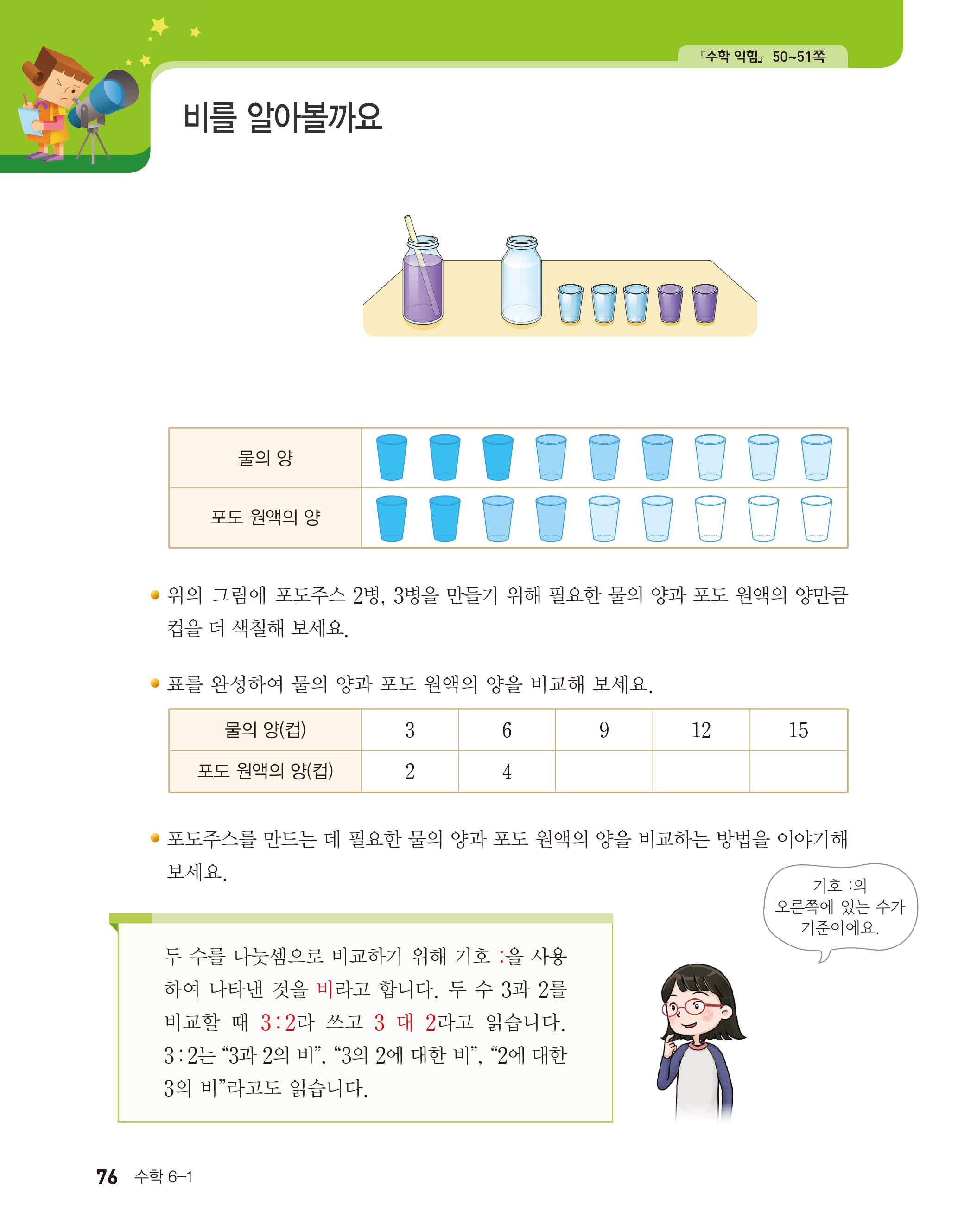 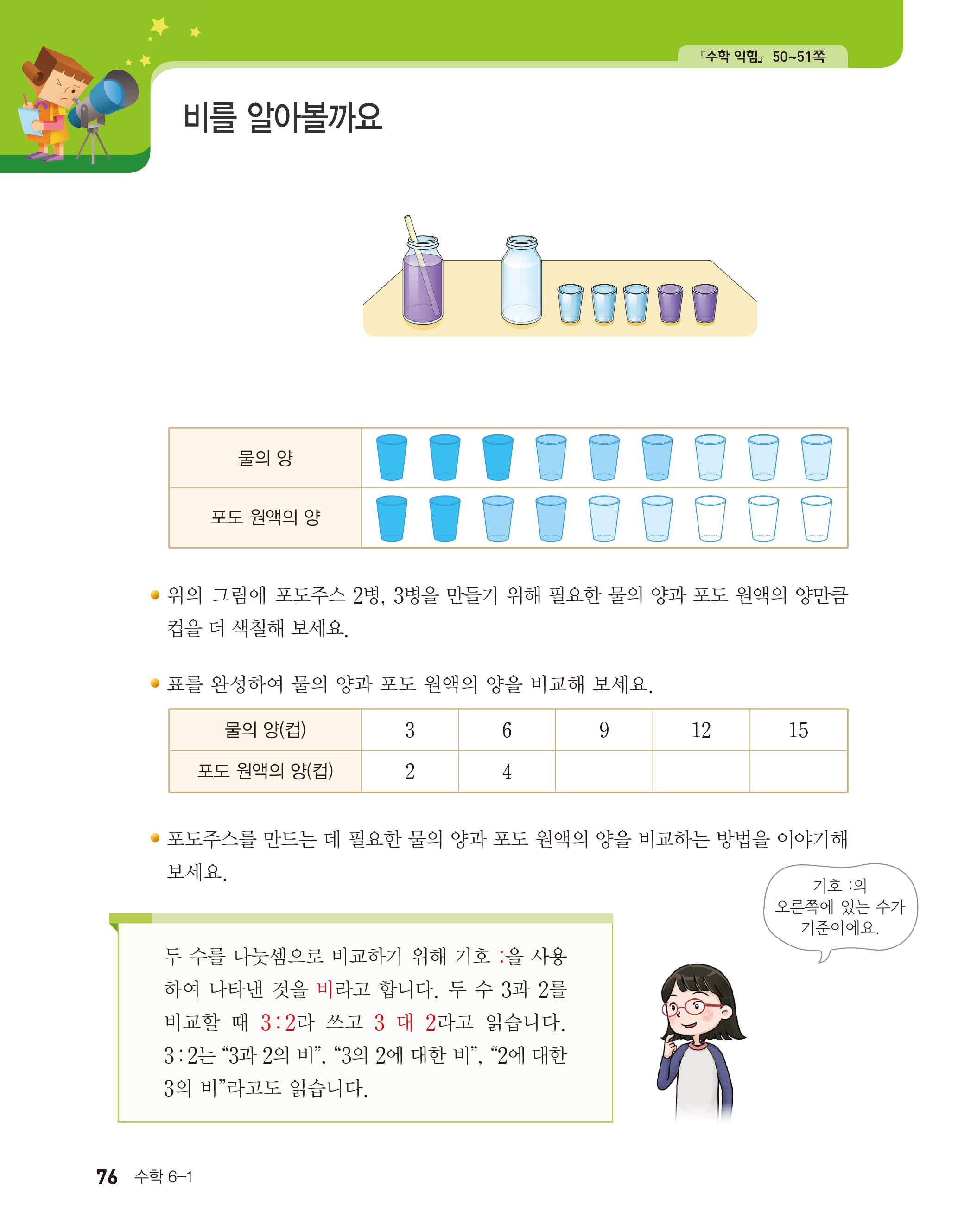 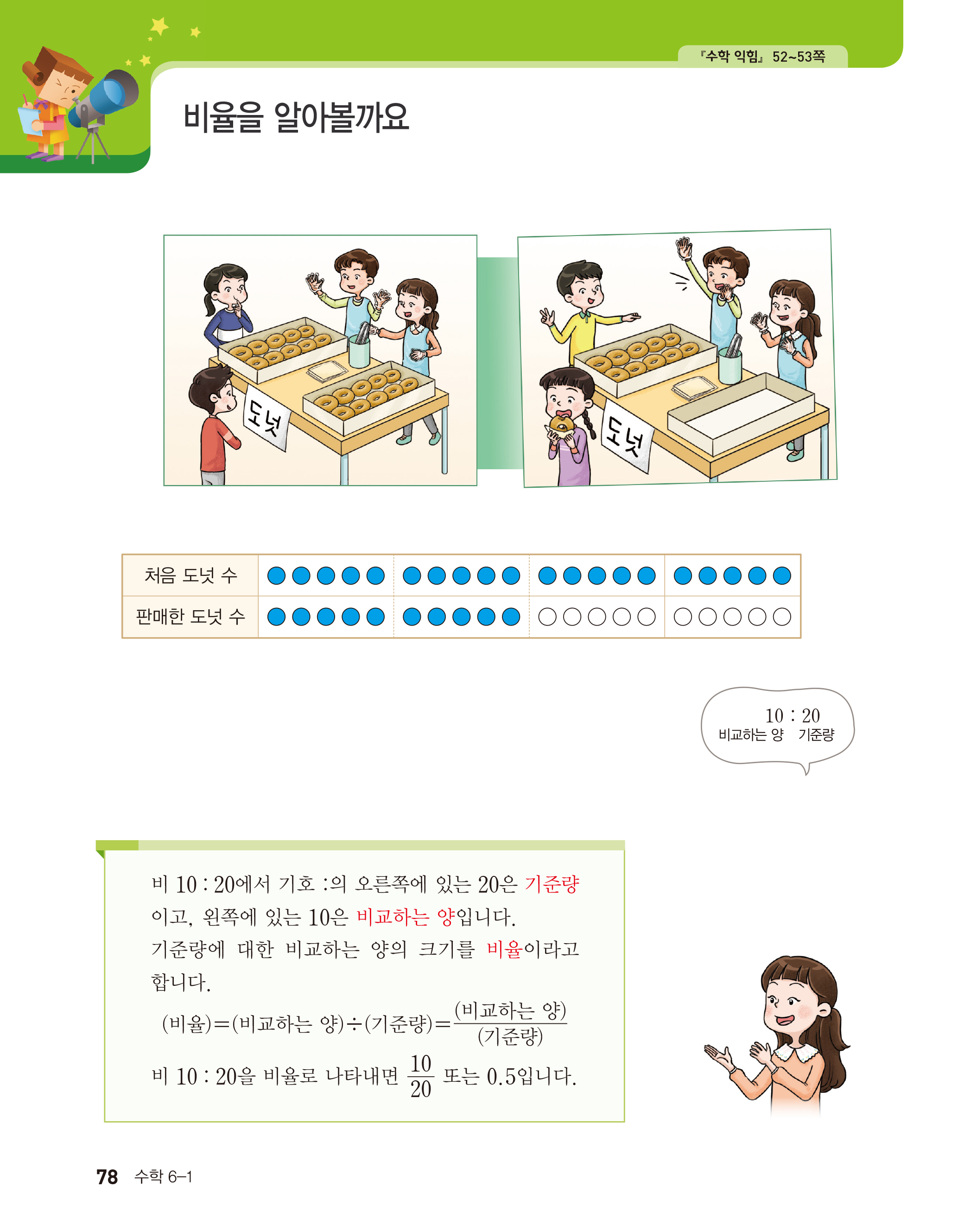 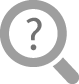 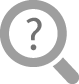 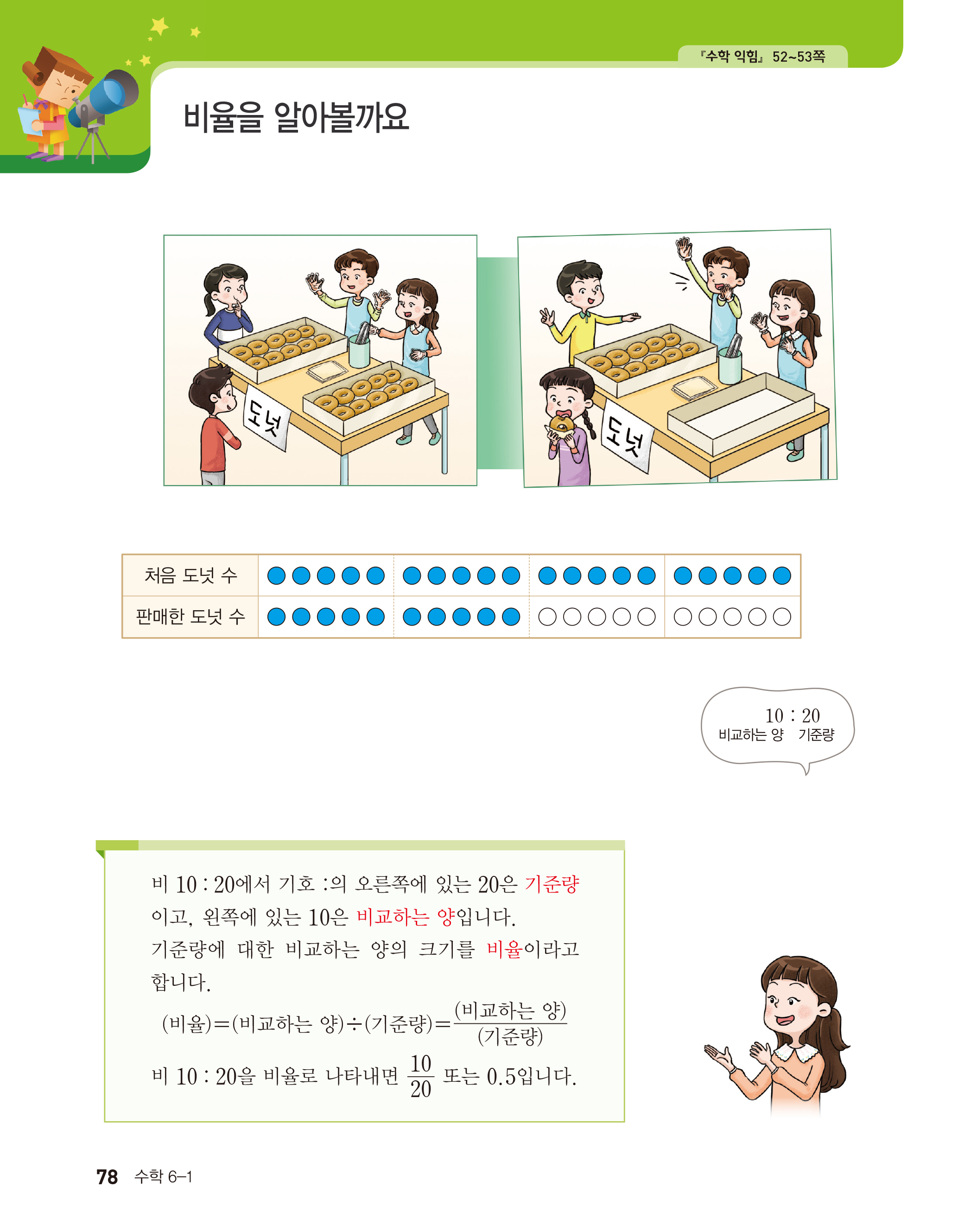 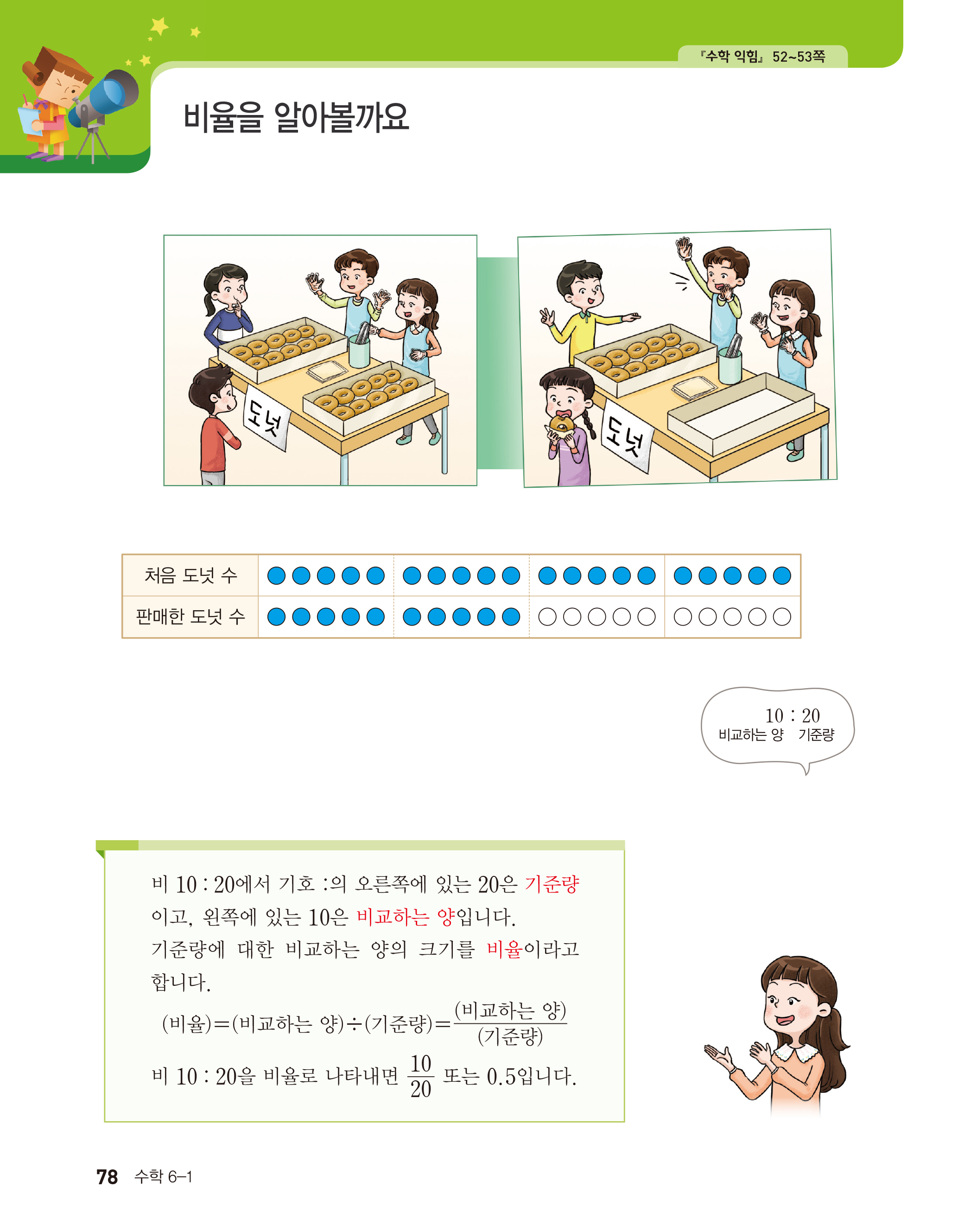 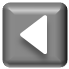 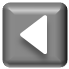 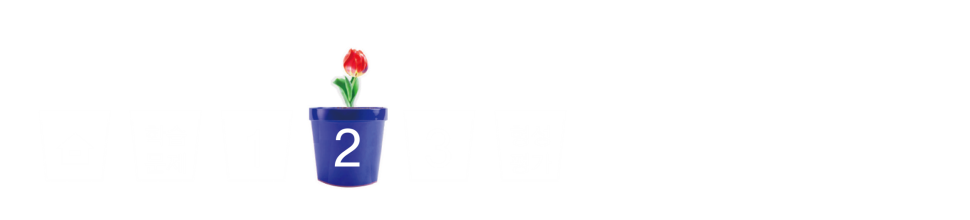 문제 상황을 비로 나타내 것의 
옳고 그름을 이유를 들어 이야기하기
알뜰 시장에서 물건을 팔면 일정 금액을  기부할 수 있습니다. 슬기는 판매 금액 1000원당 300원을 기부했습니다. 기부 금액과 판매 금액을 비교해  봅시다.
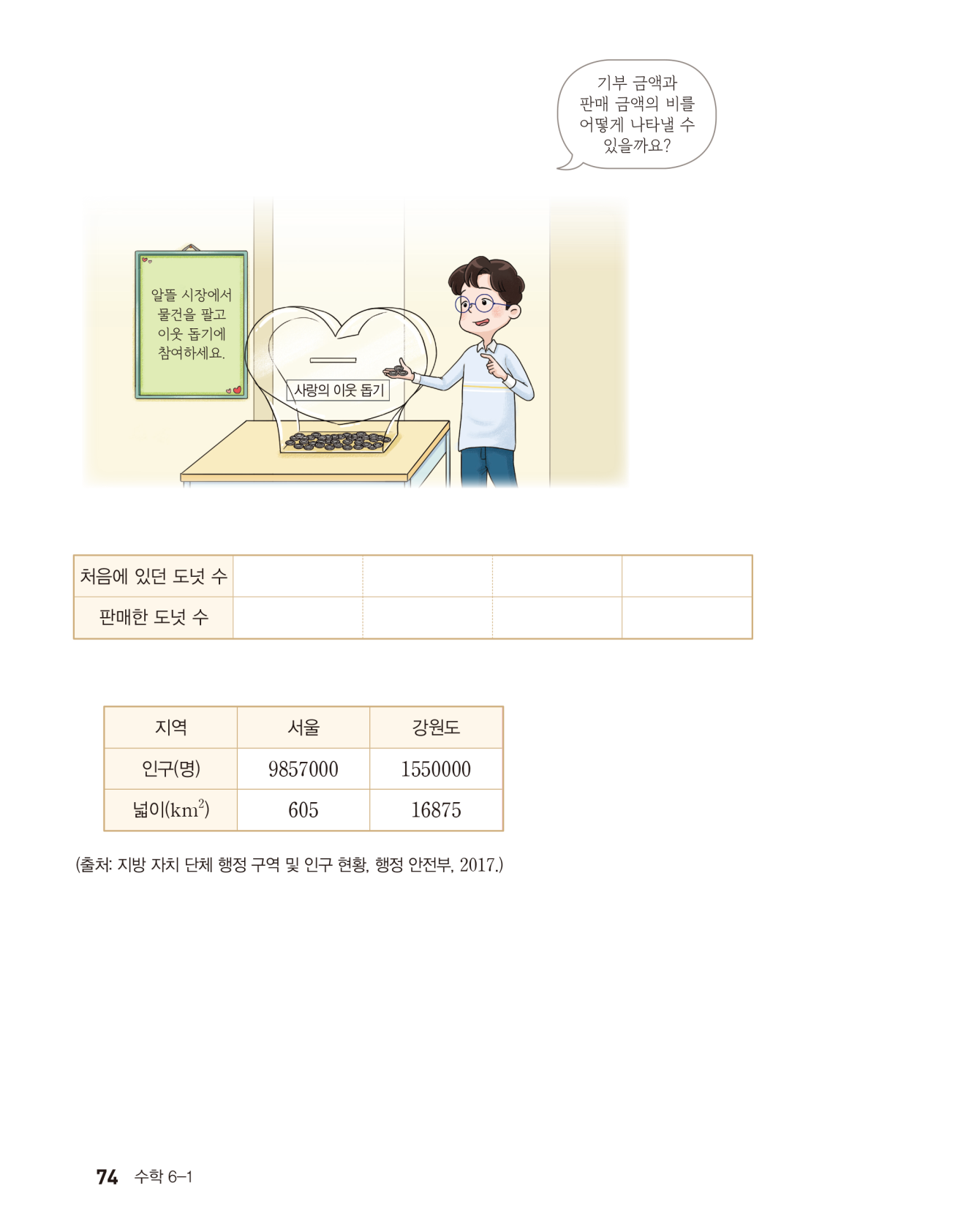 슬기는 판매 금액 1000원당 300원을 기부했습니다. 기부 금액과 판매 금액의 비를 구하려고 할 때, 기준량이 무엇인가요?
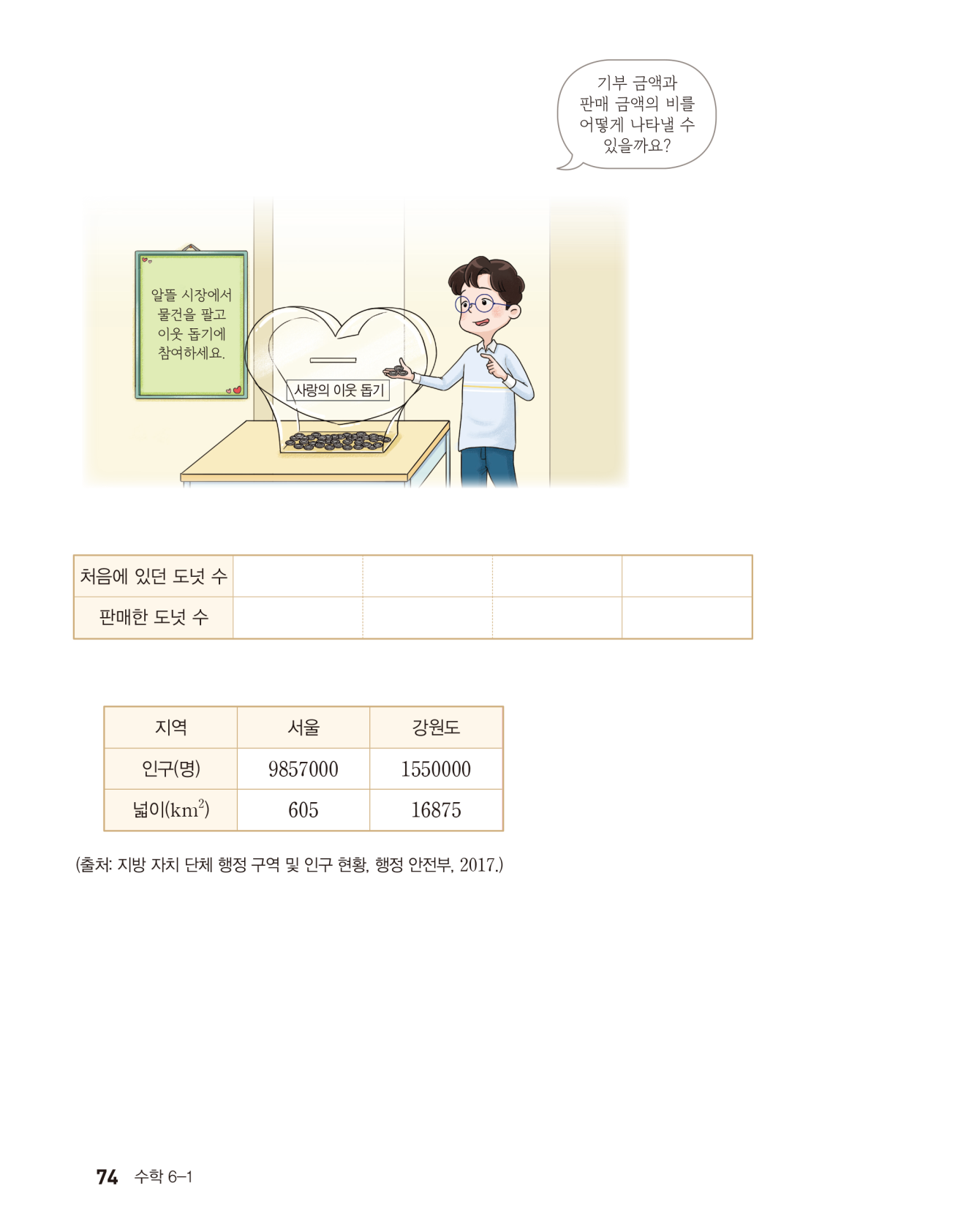 판매 금액입니다.
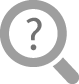 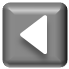 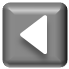 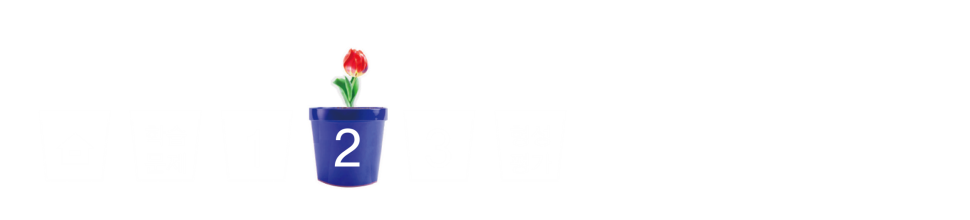 문제 상황을 비로 나타내 것의 
옳고 그름을 이유를 들어 이야기하기
판매 금액에 대한 기부 금액의 비를 써 보세요.
슬기는 판매 금액에 대한 기부 금액의 비를 1000:300으로도 나타낼 수 있다고 생각했습니다. 슬기의 생각이 맞을까요?
왜 그렇게 생각하나요?
300:1000입니다.
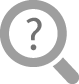 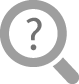 아니요.
판매 금액에 대한 기부 금액의 비에서 판매 금액이 기준량이므로 300:1000으로 나타내야 합니다.
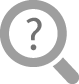 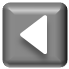 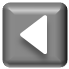 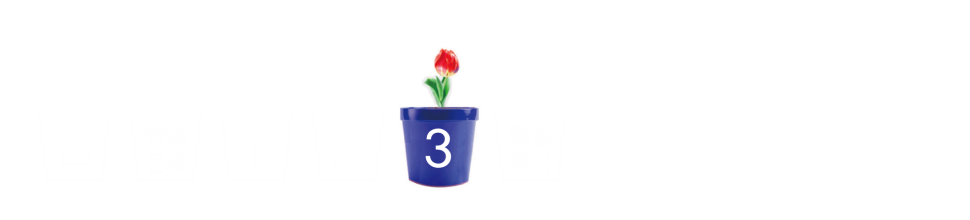 거리의 비 구하기
지혜가 50 m 장애물 달리기를 하고 있습니다. 장애물은 출발점에서 30 m 떨어진 거리에 있습니다. 출발점에서부터 장애물까지 거리와 장애물에서부터 도착점까지 거리의 비를 구해 봅시다.
출발점에서부터 장애물까지 거리와 장애물에서부터 도착점까지 거리는 각각 몇 m인가요?
출발점에서부터 장애물까지 거리와 장애물에서부터 도착점까지 거리의 비를 구해 보세요.
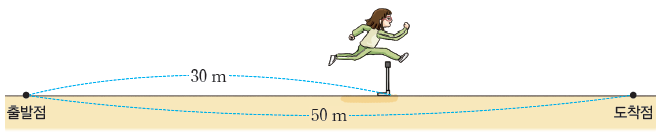 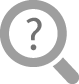 출발점에서 장애물까지는 30 m, 장애물에서 도착점까지는 20 m입니다.
30:20입니다.
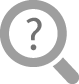 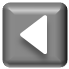 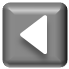 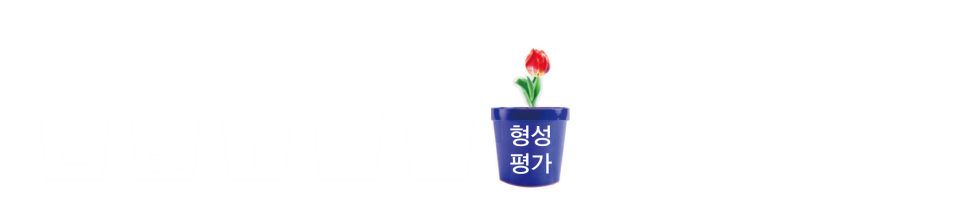 형성평가
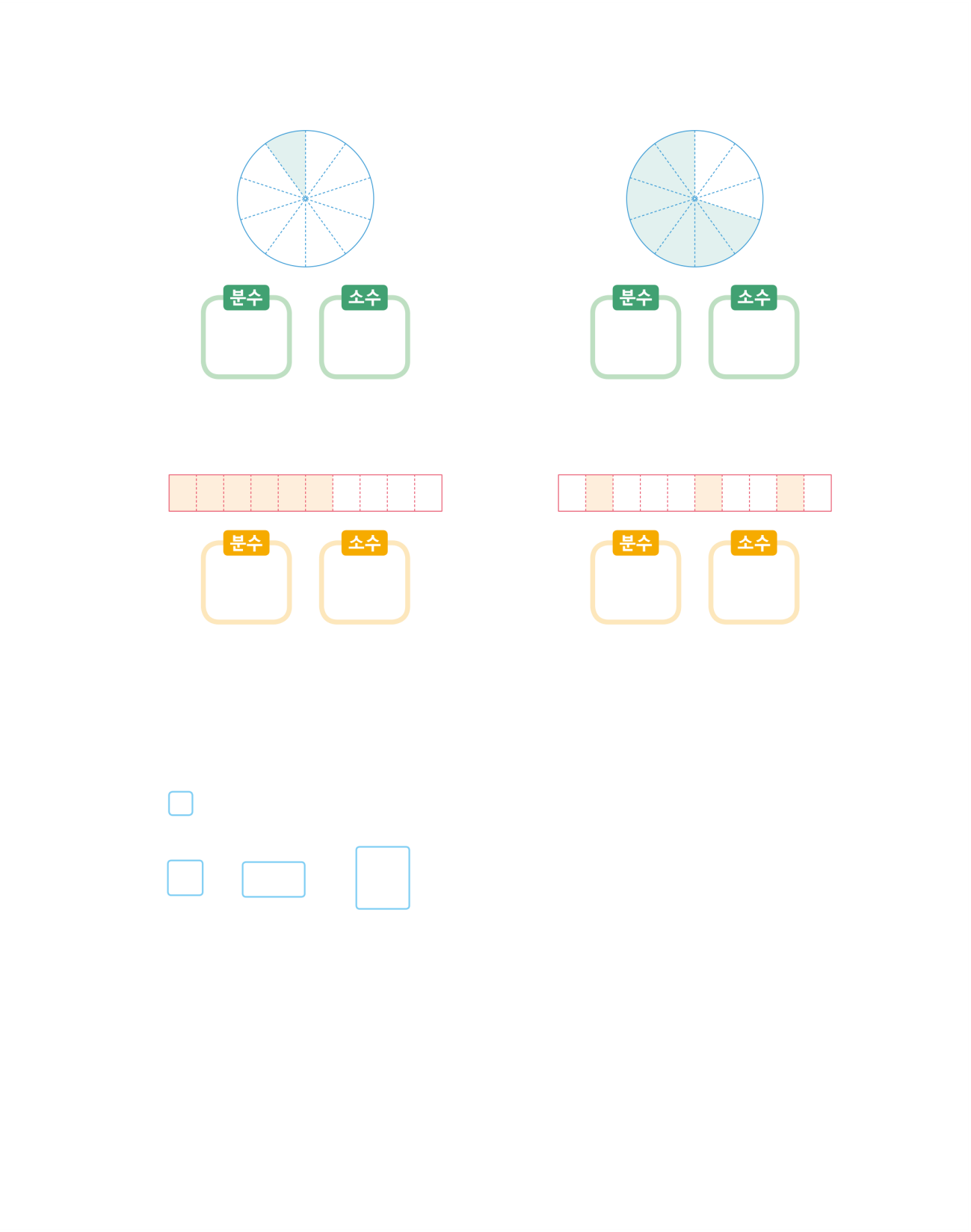 문제 1.
그림을 보고       안에 알맞은 수를 써넣으세요.
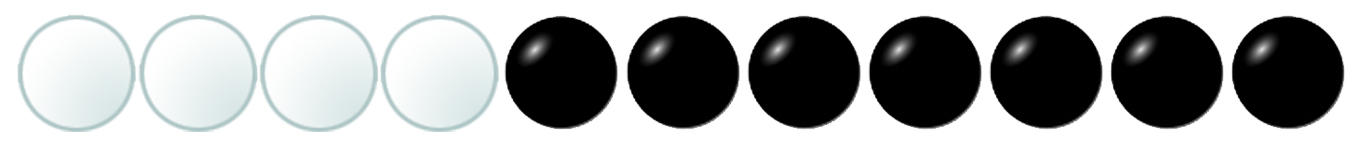 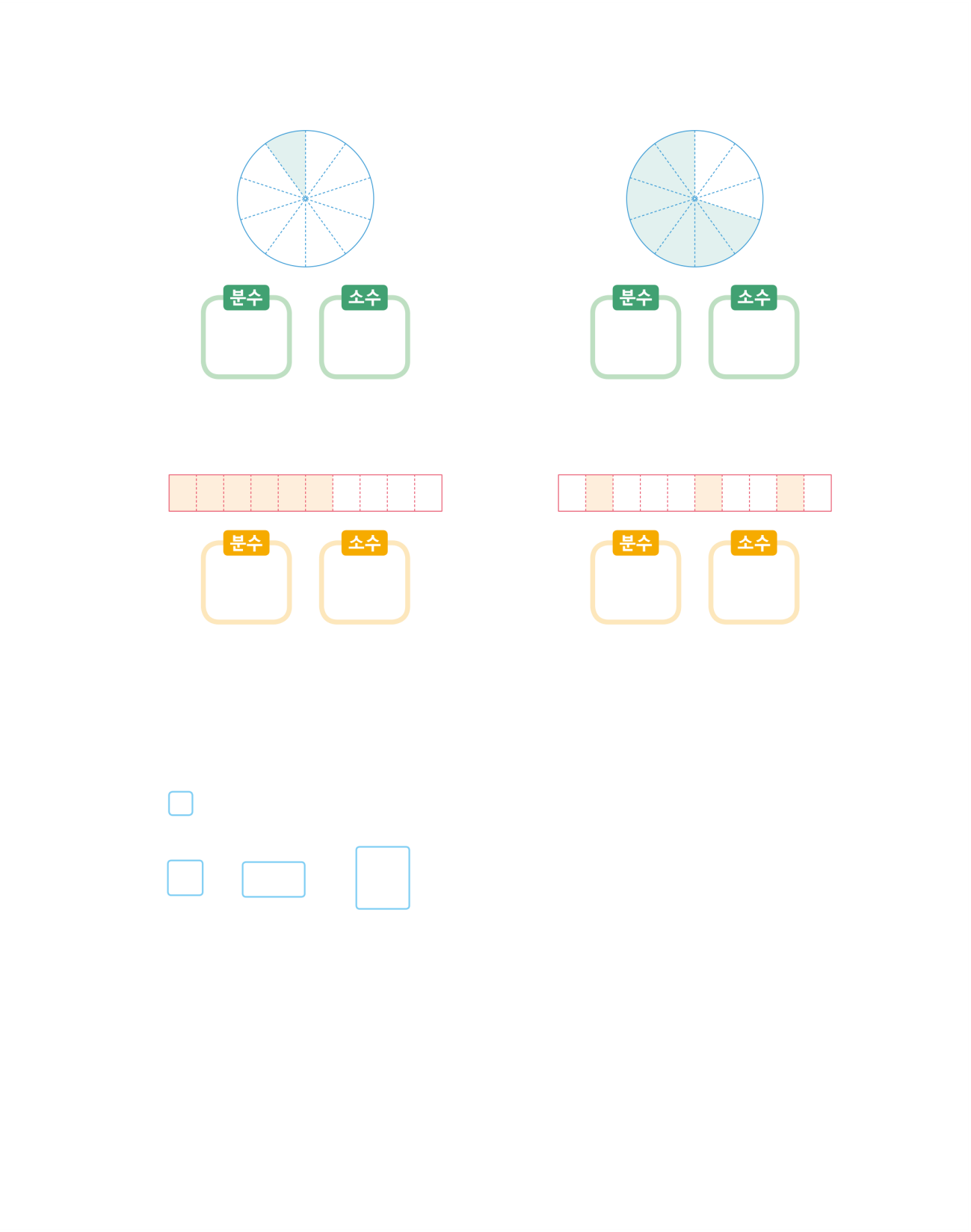 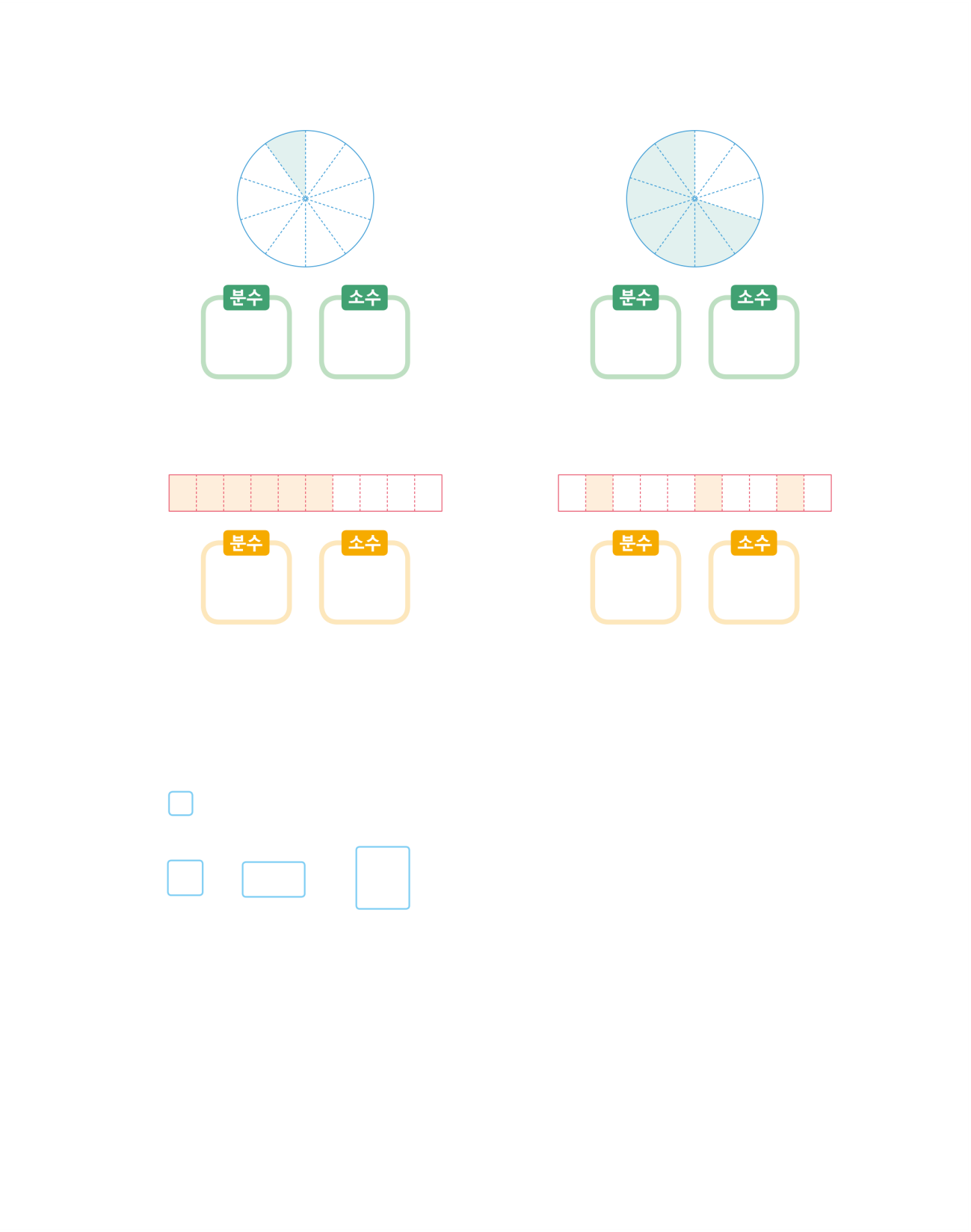 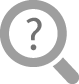 4
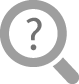 7
흰 바둑돌 수와 검은 바둑돌 수의 비
:
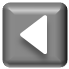 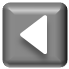 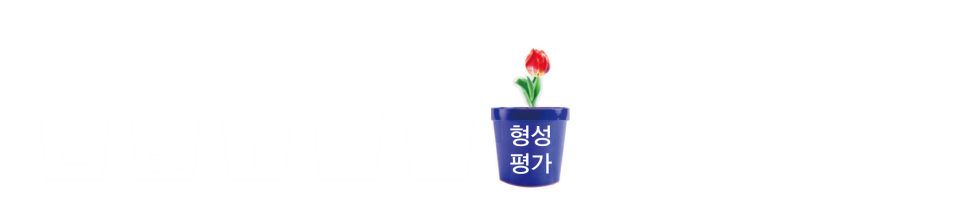 형성평가
문제 2.
기호 : 을 사용하여 다음을 나타내어 보세요.
2
9
2와 9의 비
:
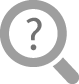 7
20
20에 대한 7의 비
:
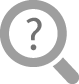 11
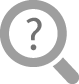 8
11의 8에 대한 비
:
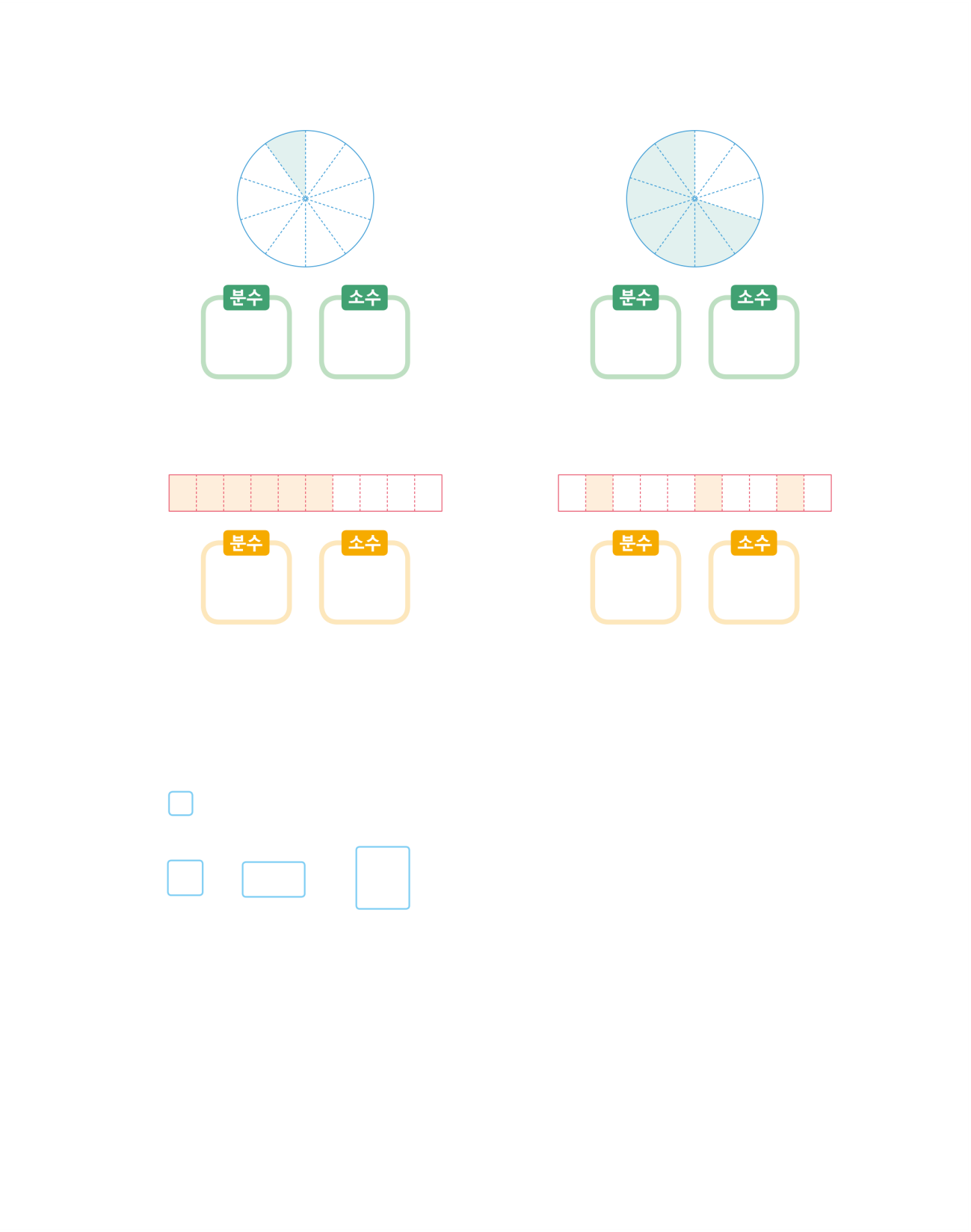 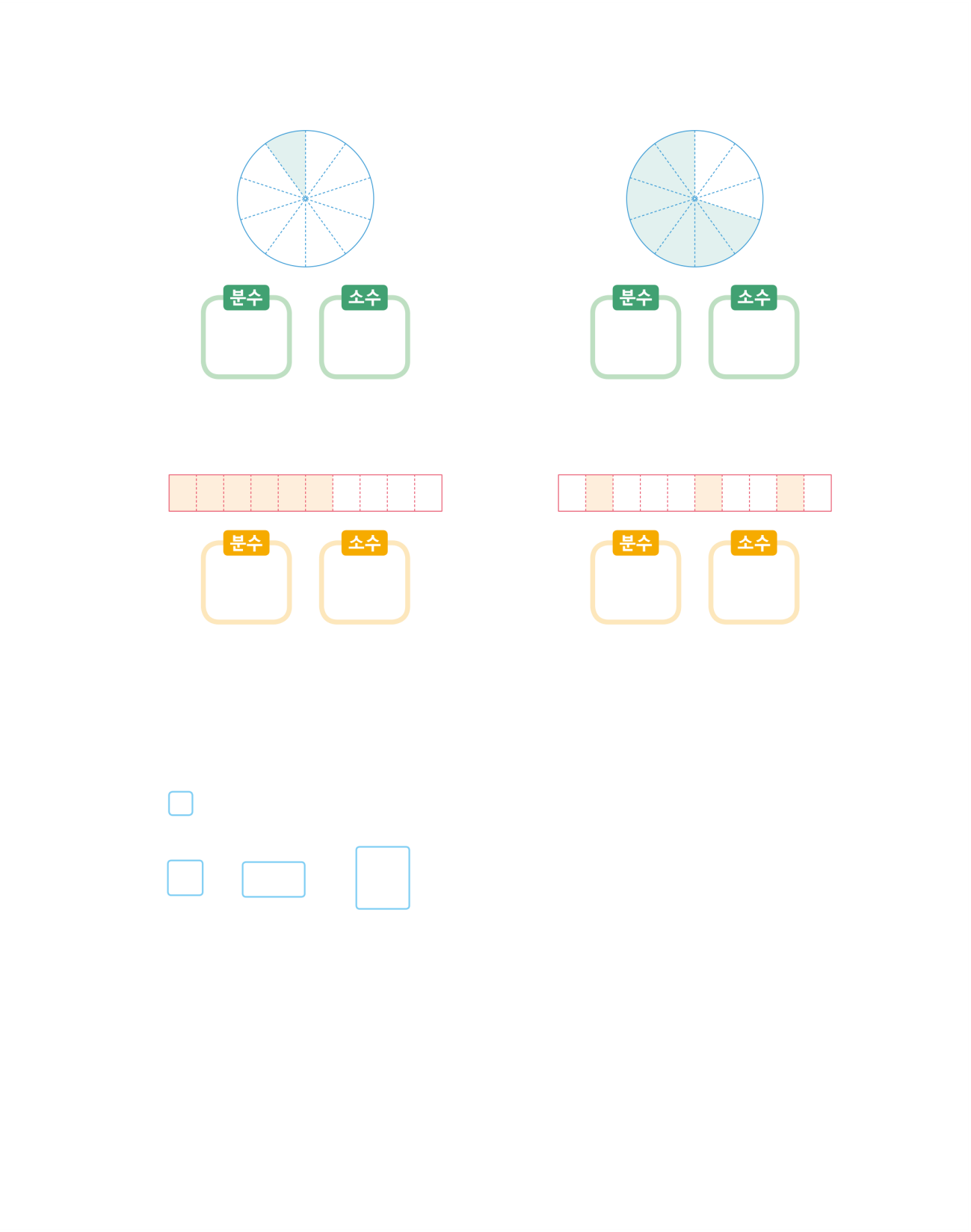 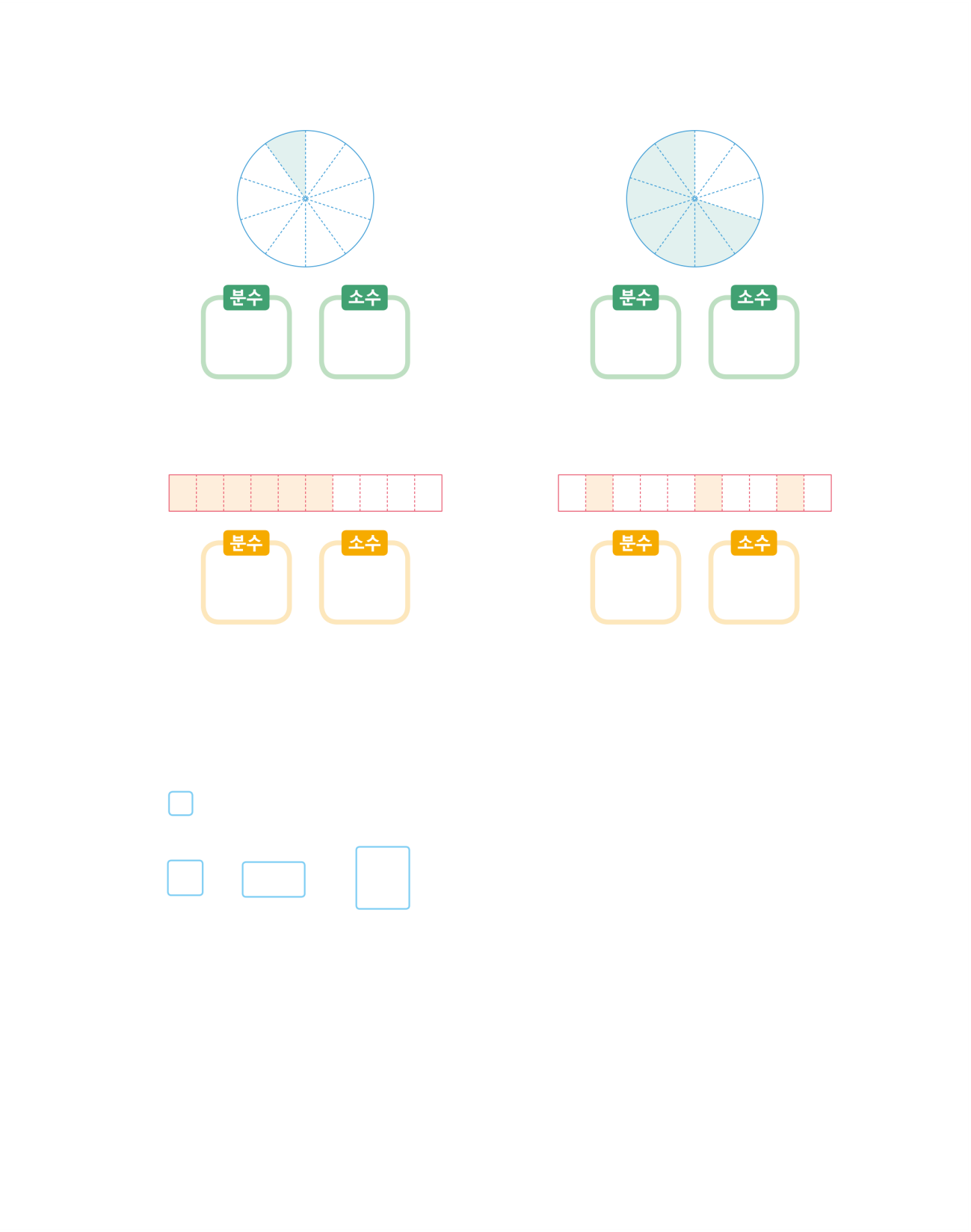 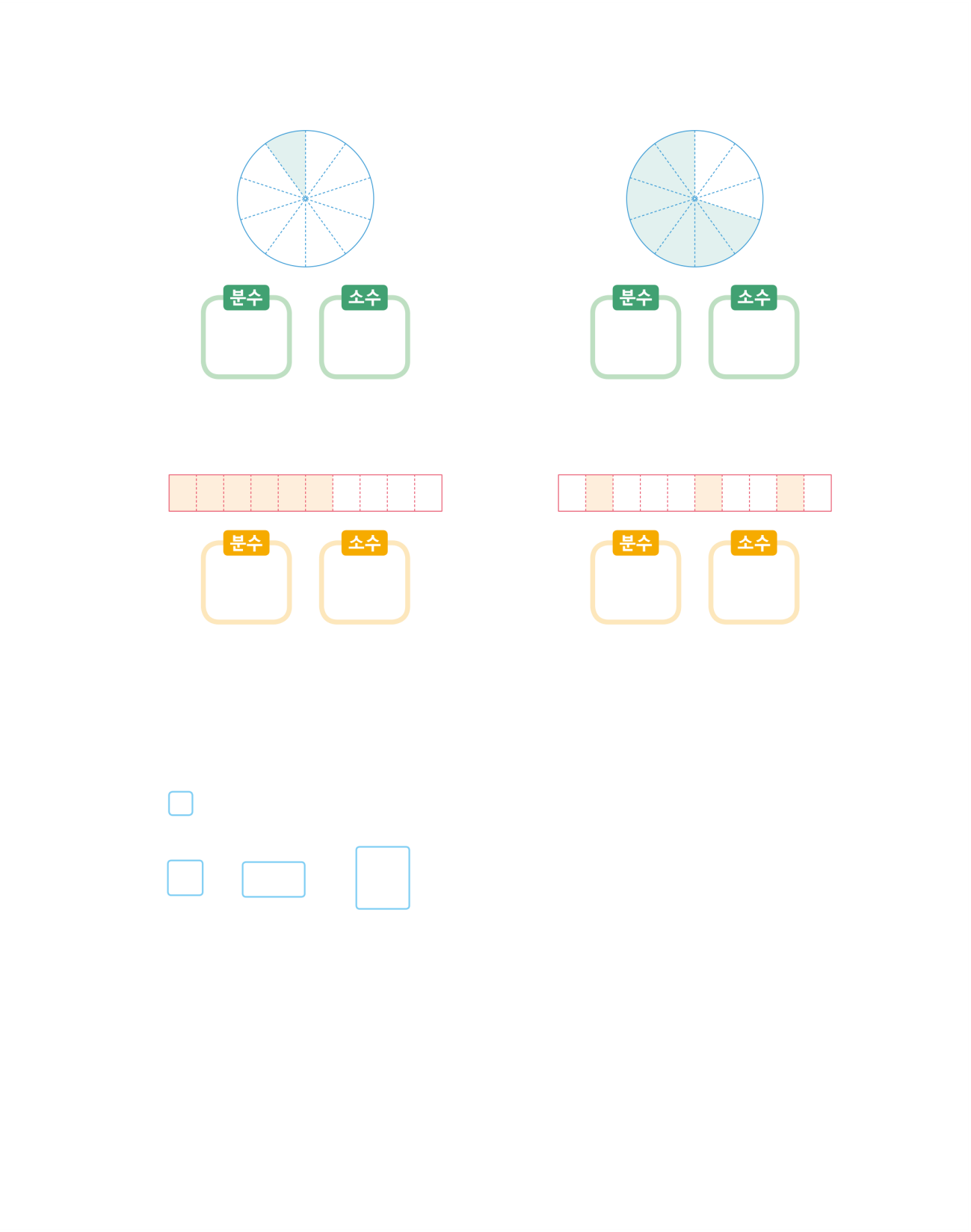 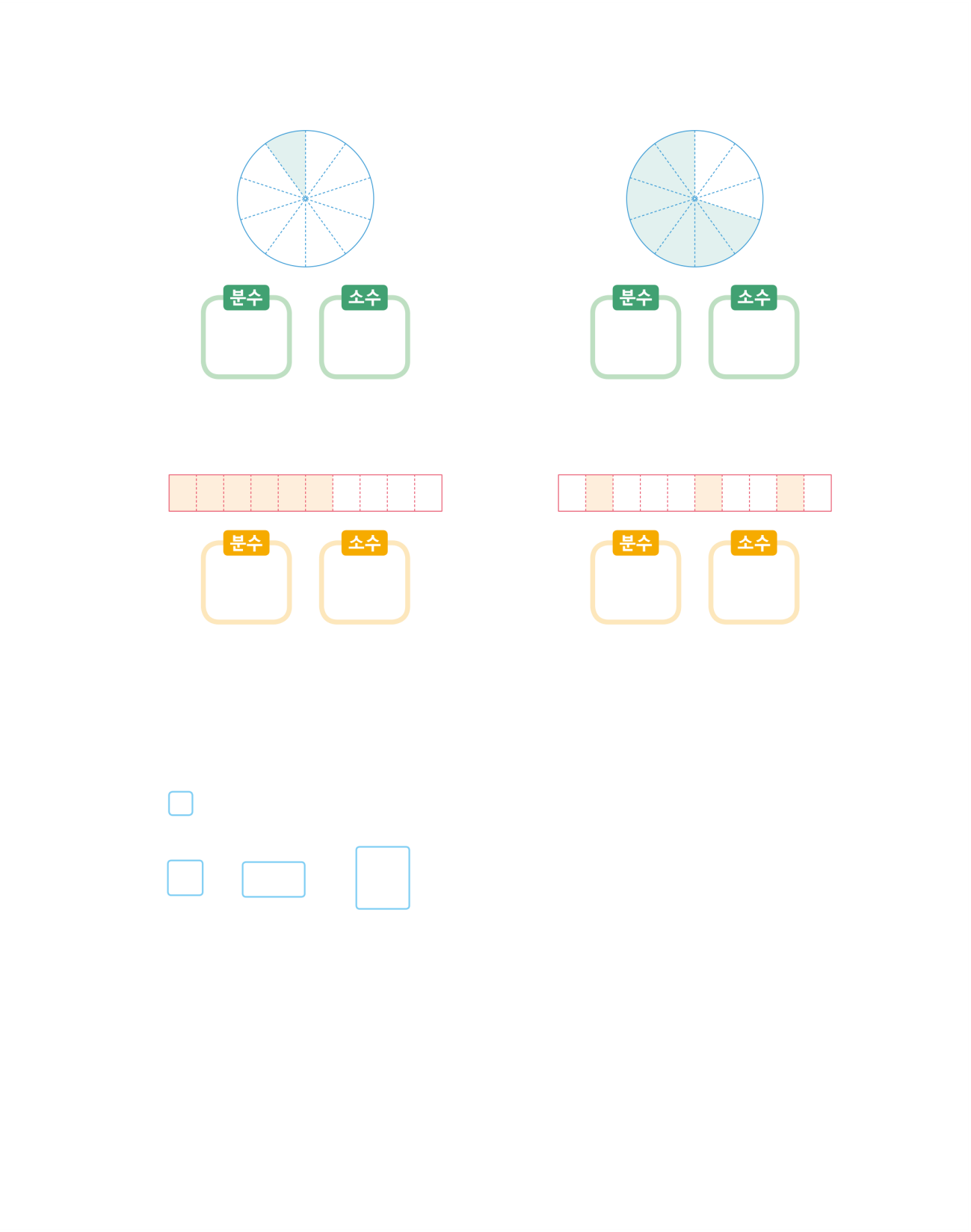 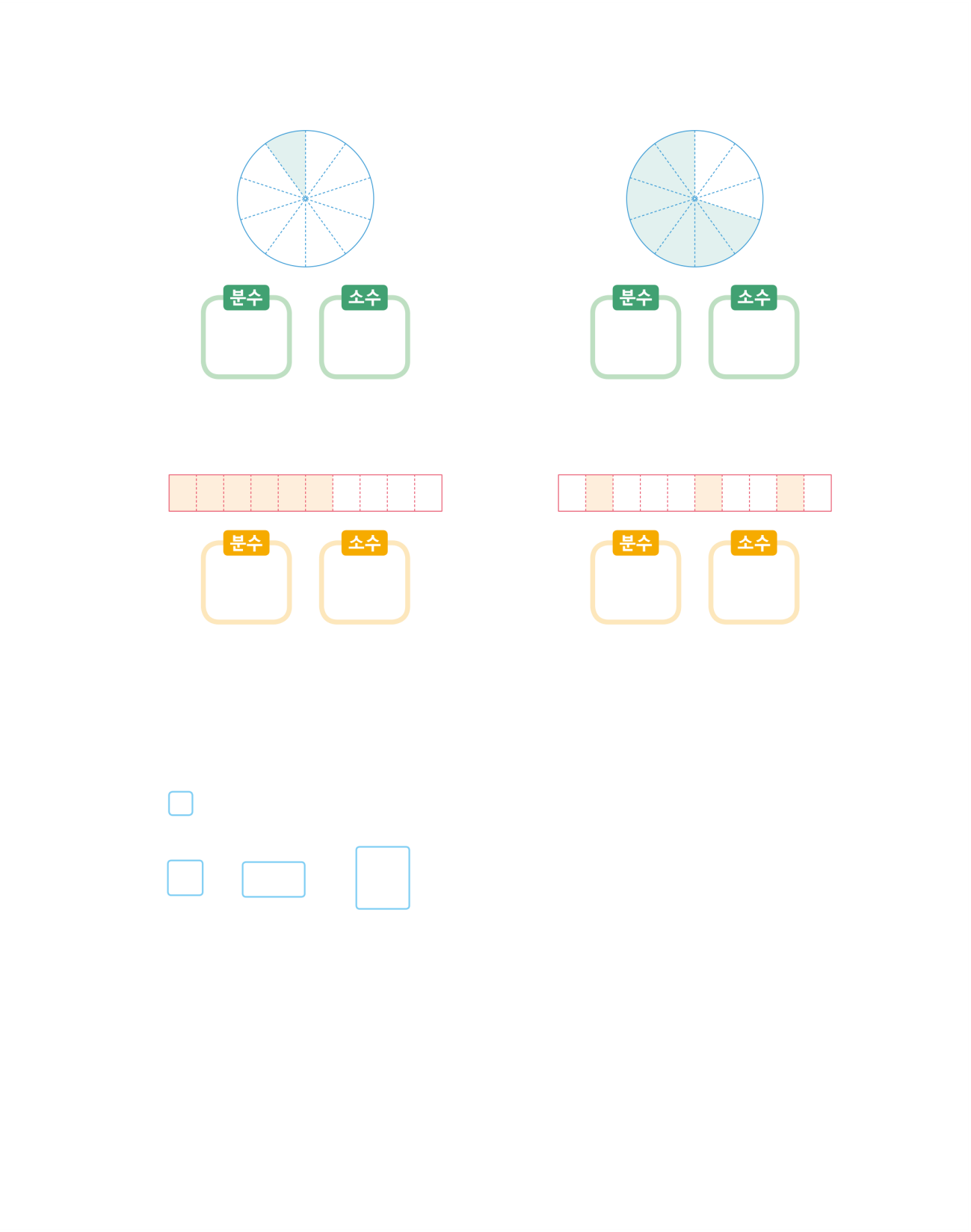 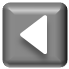 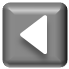 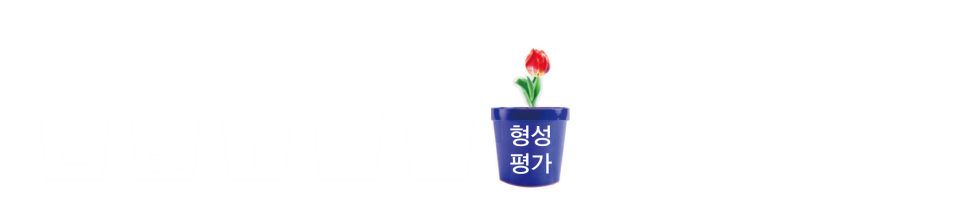 형성평가
문제 3.
슬기는 빵을 만들기 위해 밀가루 8컵에 설탕 3컵을 넣었습니다. 밀가루 양에 대한 설탕 양을 비로 나타내어 보세요.
3
8
:
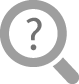 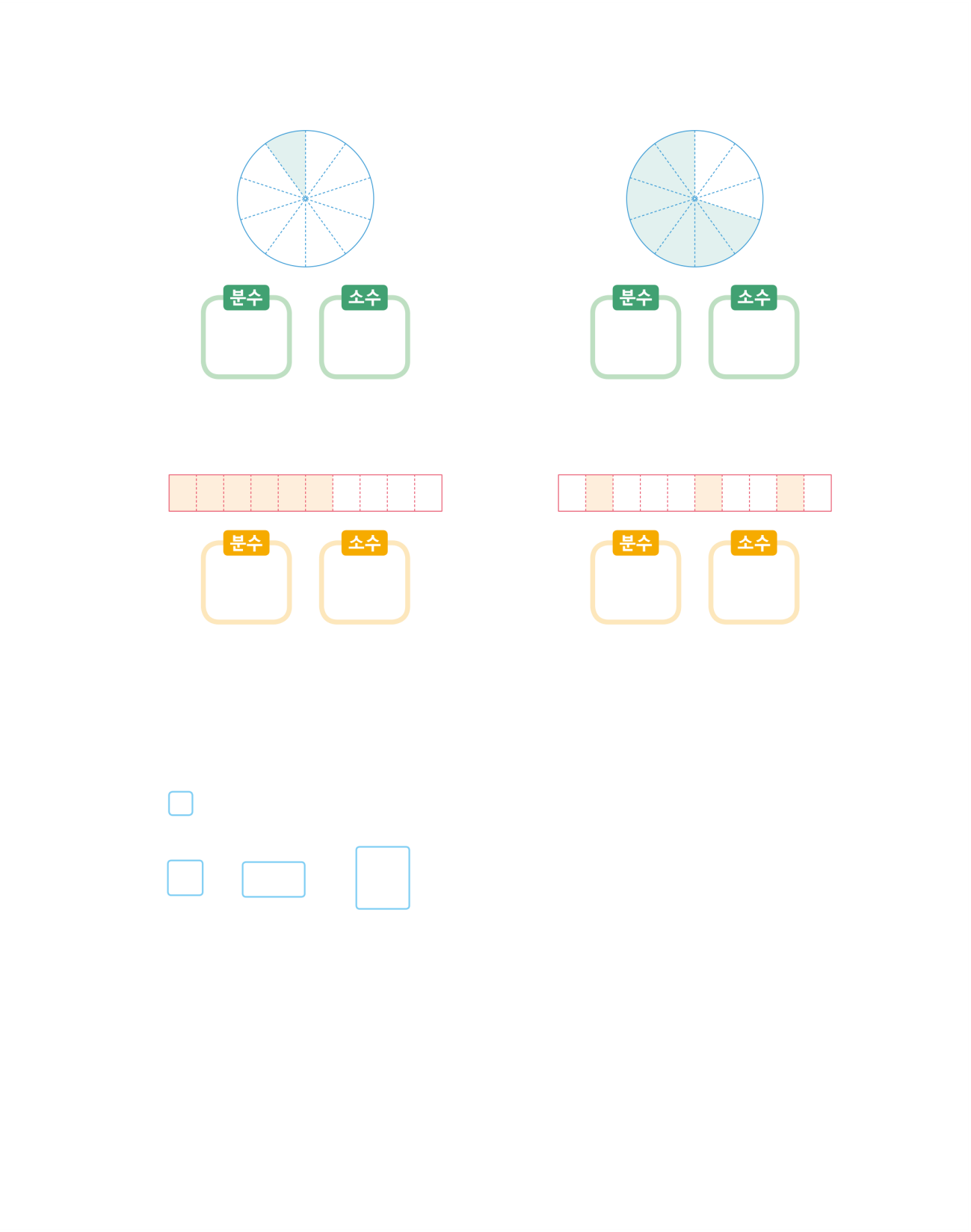 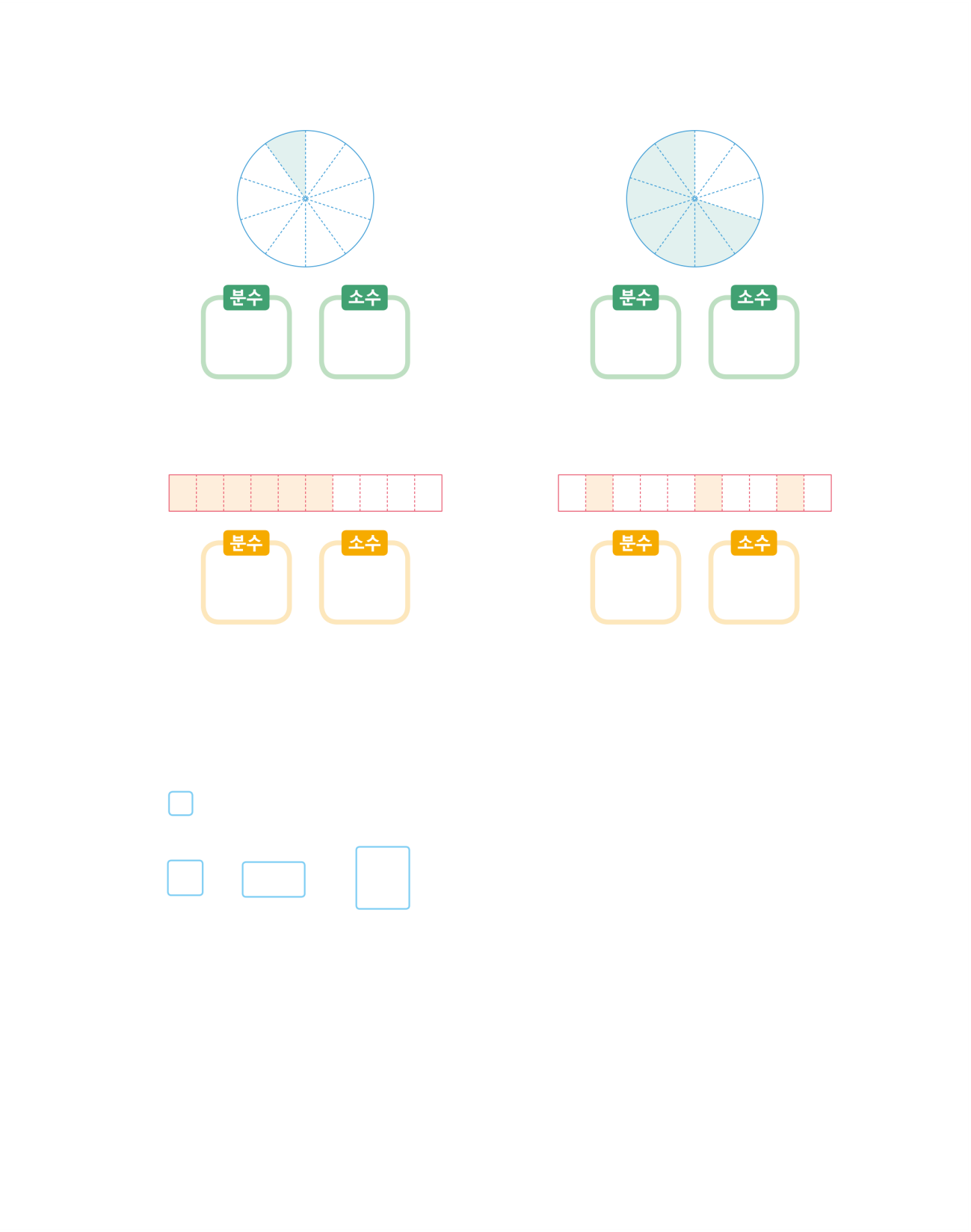 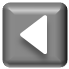 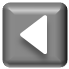 3차시
비를 알아볼까요
다음 시간에 배울 내용 알아보기
4
비율을 알아볼까요
차시
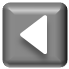